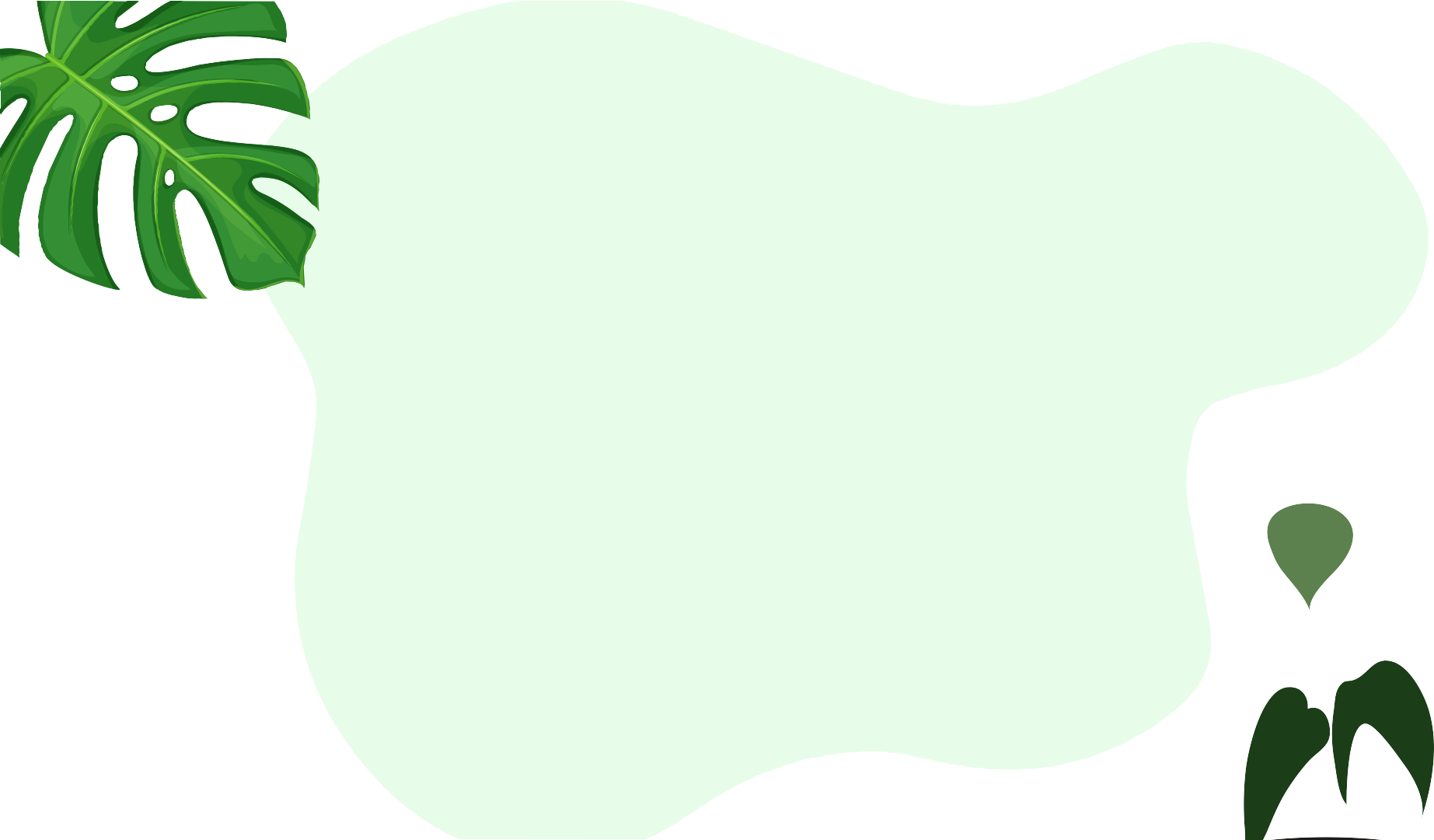 THANH AM PRIMARY SCHOOL
Welcome
to our Class!
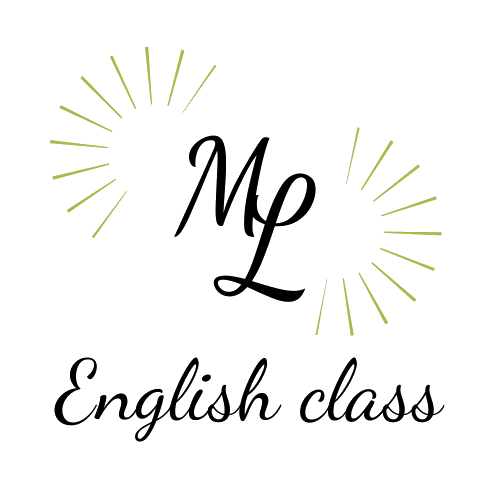 Book: English 3

Long Bien, November 3   2021


Prepared by Miss Linh
rd
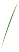 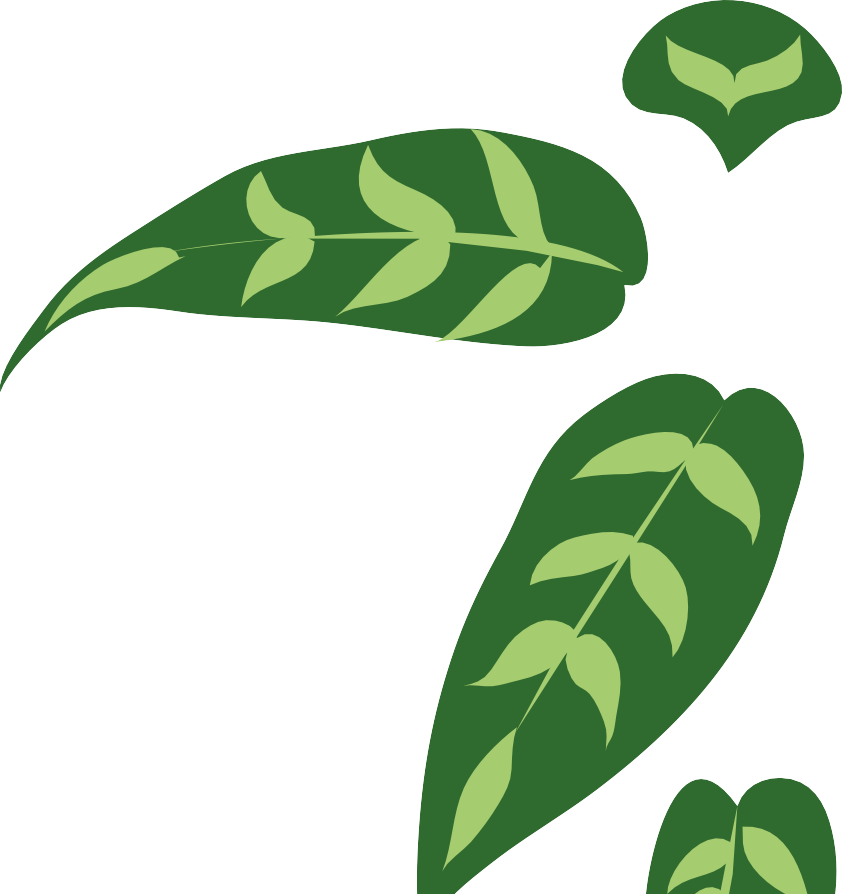 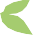 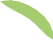 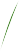 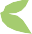 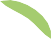 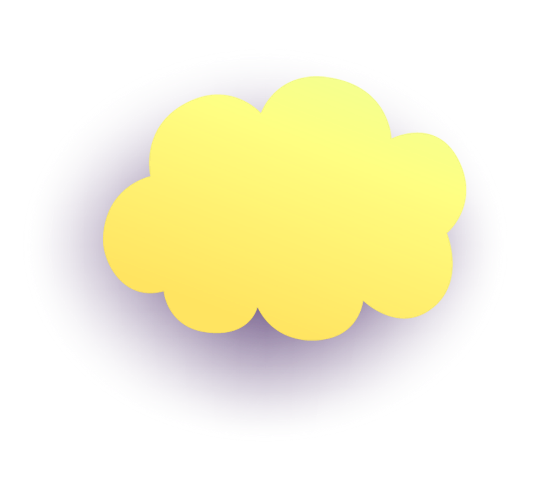 Unit 6
Lesson 1
Stand up!
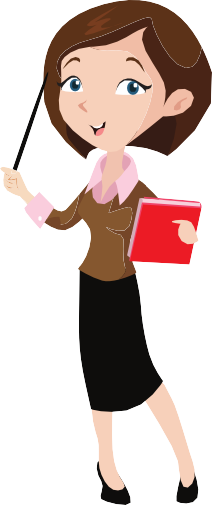 page 40-41
Objectives
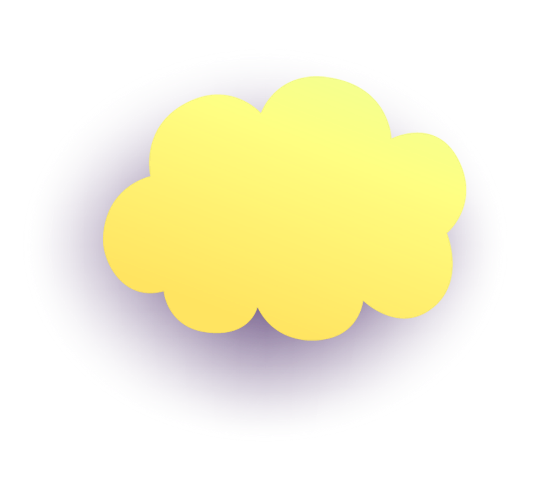 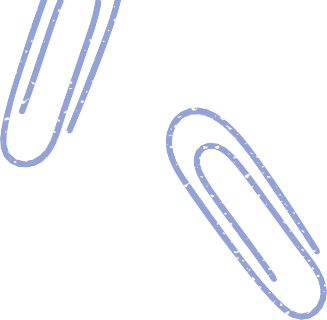 Unit 6
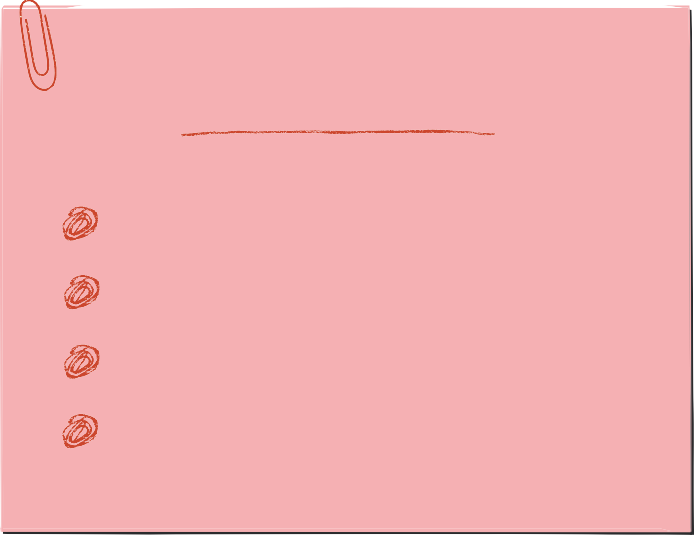 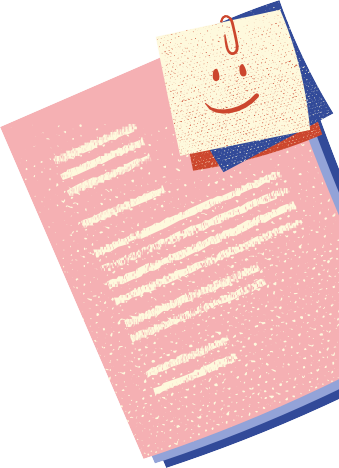 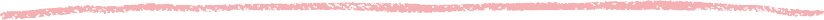 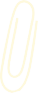 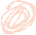 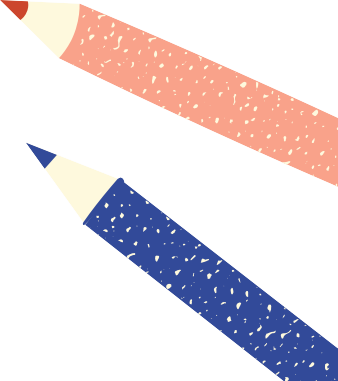 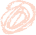 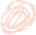 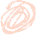 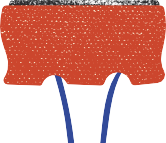 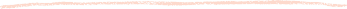 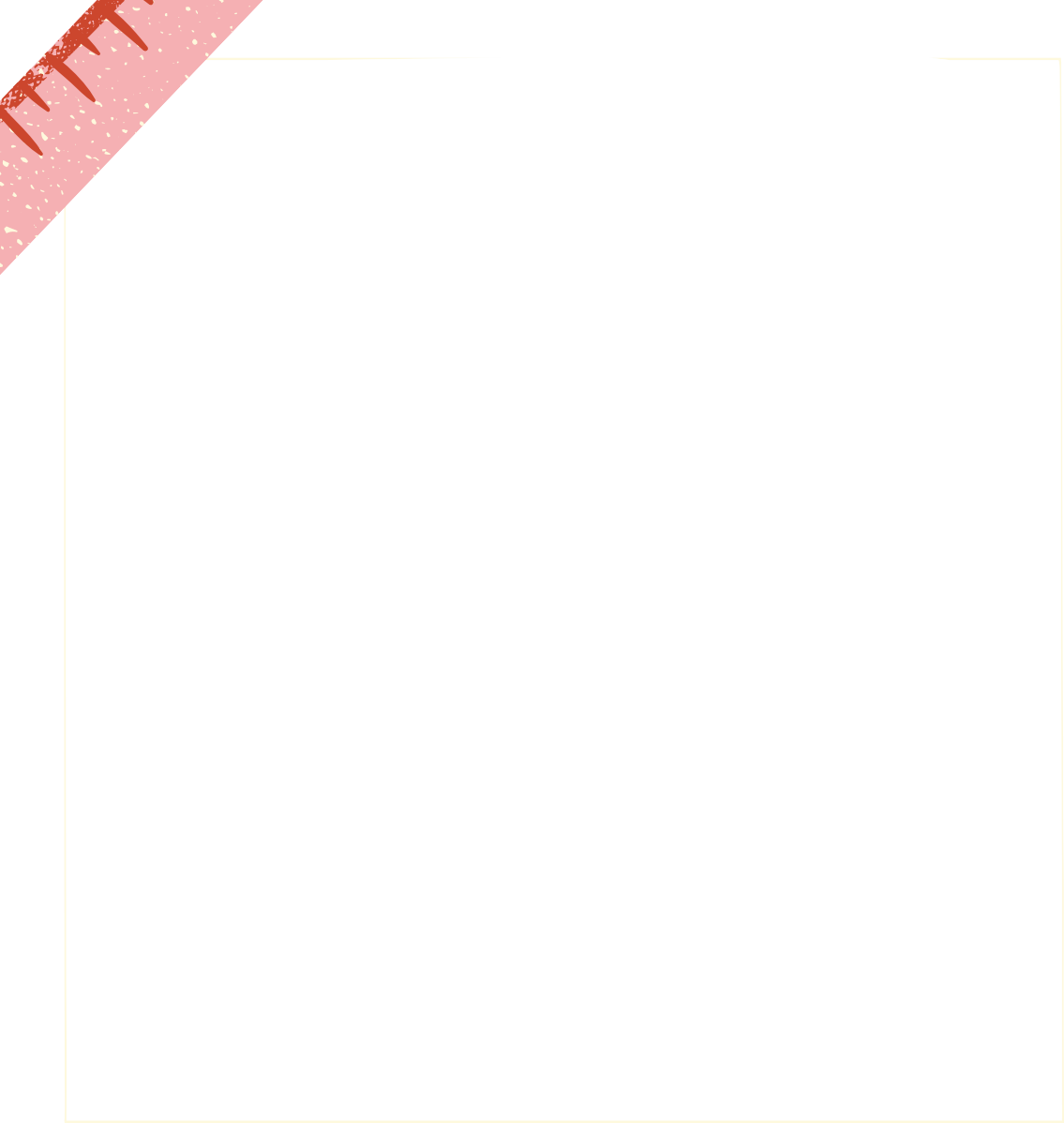 Mục tiêu của bài học
1. Review the sentence 
Are they your friends?”.
2. We will learn about “Command Sentences” in the classroom.
1. Ôn tập mẫu câu “ Họ là những người bạn của bạn phải không?”.
2. Chúng ta sẽ học về “các câu mệnh lệnh (yêu cầu) trong lớp học.
Stand up!
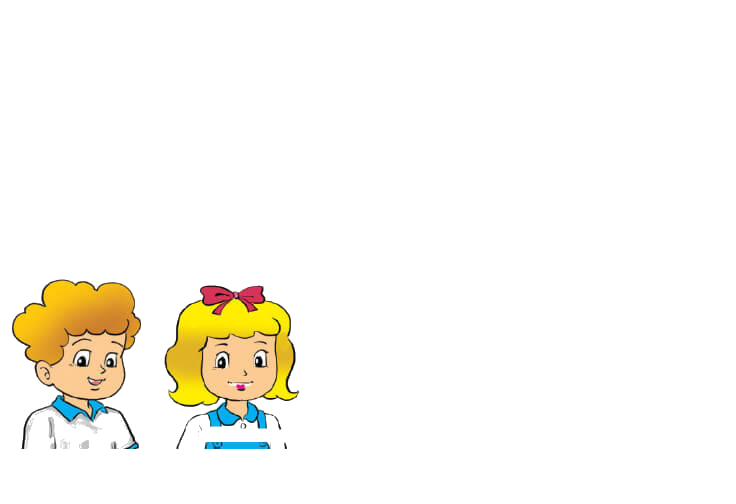 Warm up
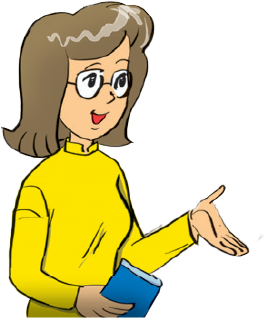 Are they your friends?
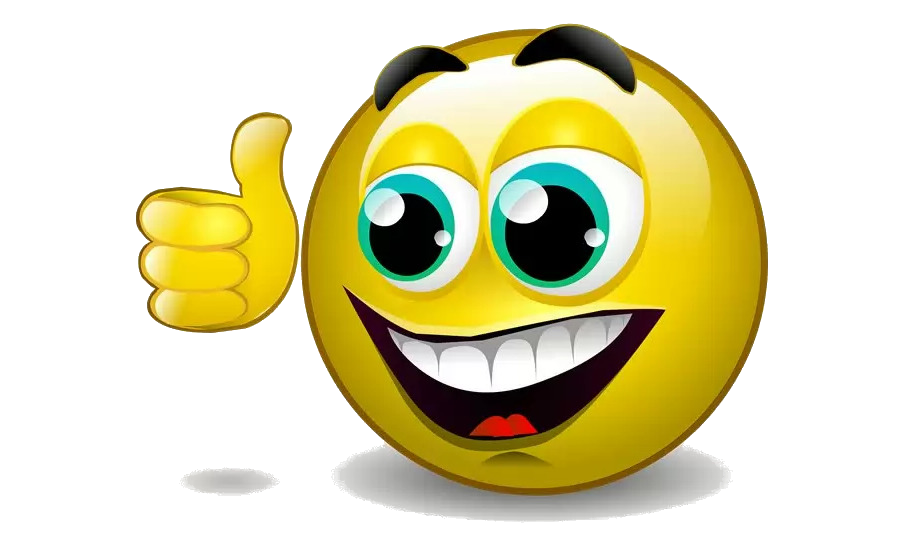 Yes, they are.
_________________
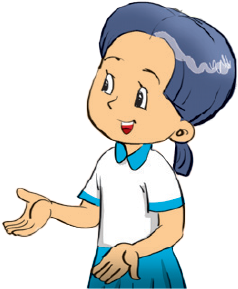 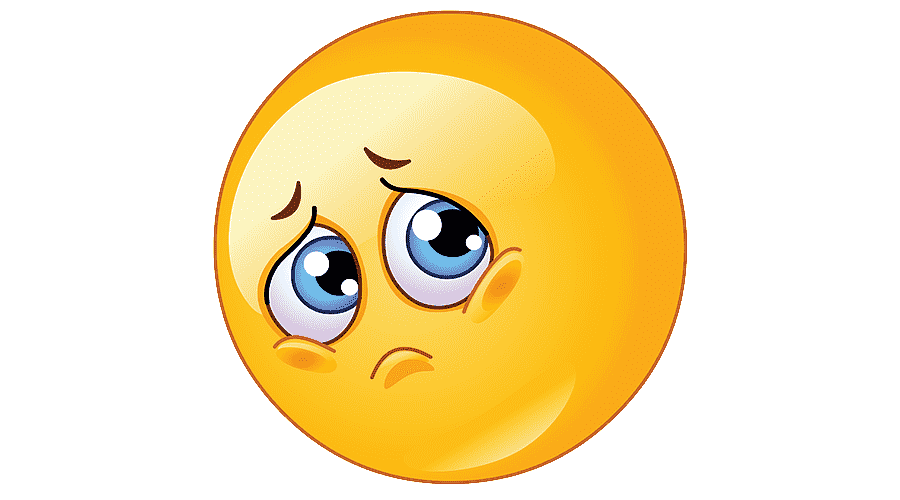 No, they aren’t.
_________________
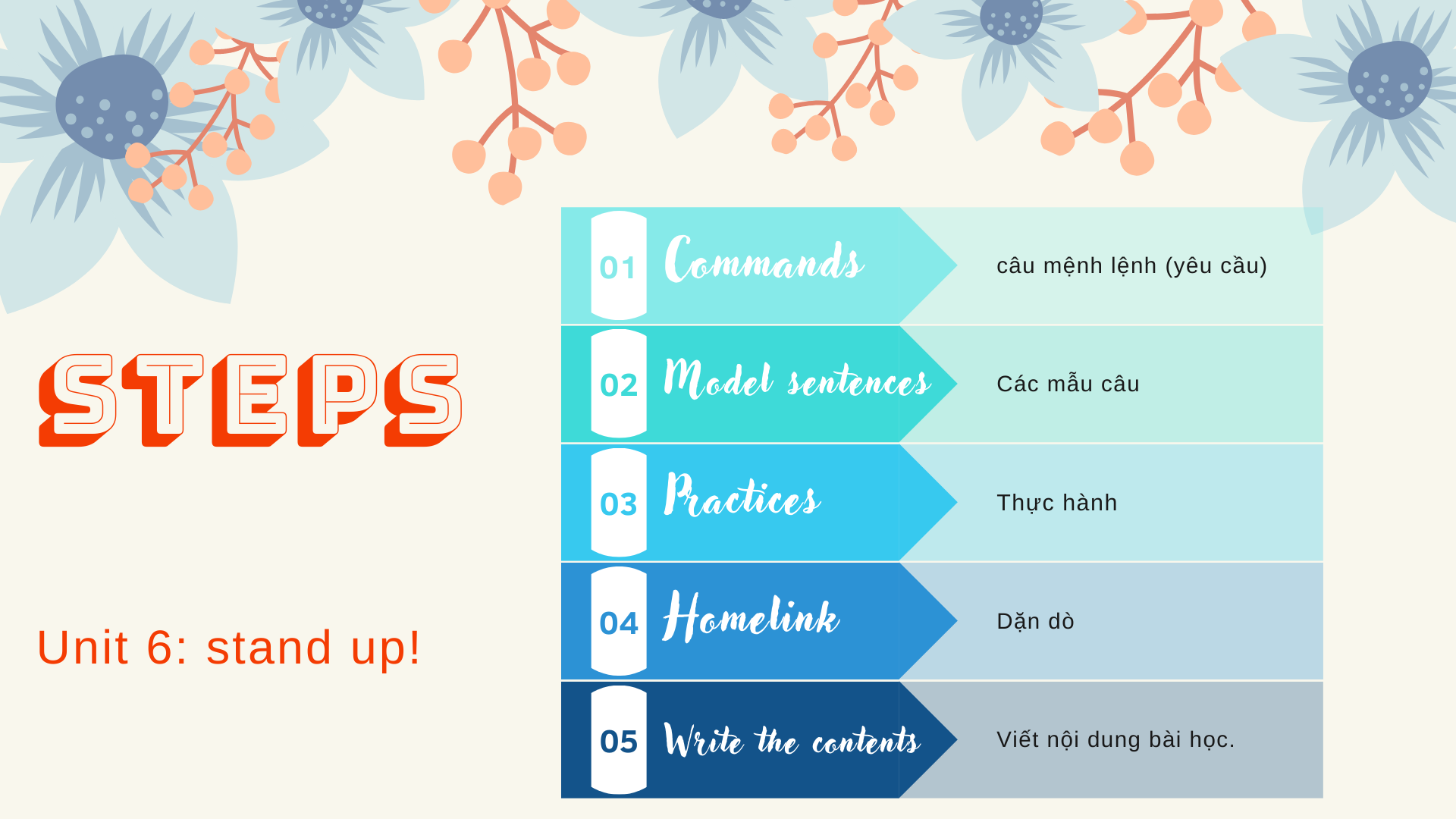 Thanh Am Primary School
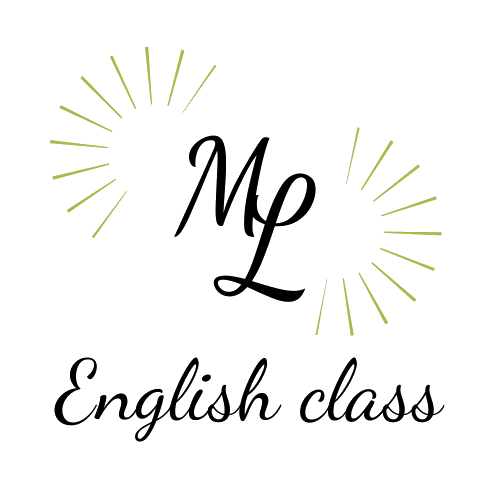 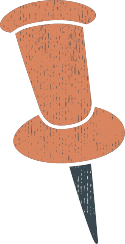 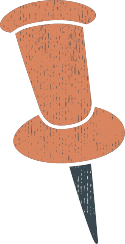 Commands:
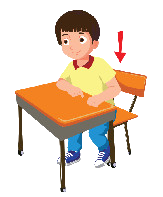 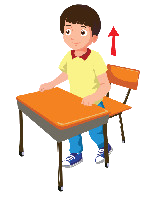 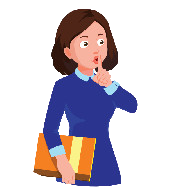 Sit down!
Stand up!
Don’t talk!
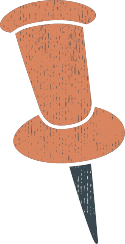 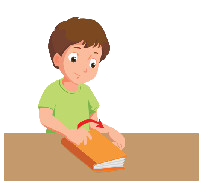 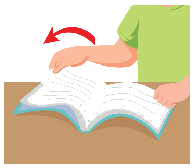 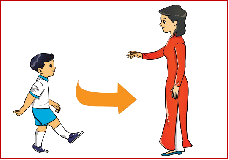 Close your book!
Open your book!
Come here!
Thanh Am Primary School
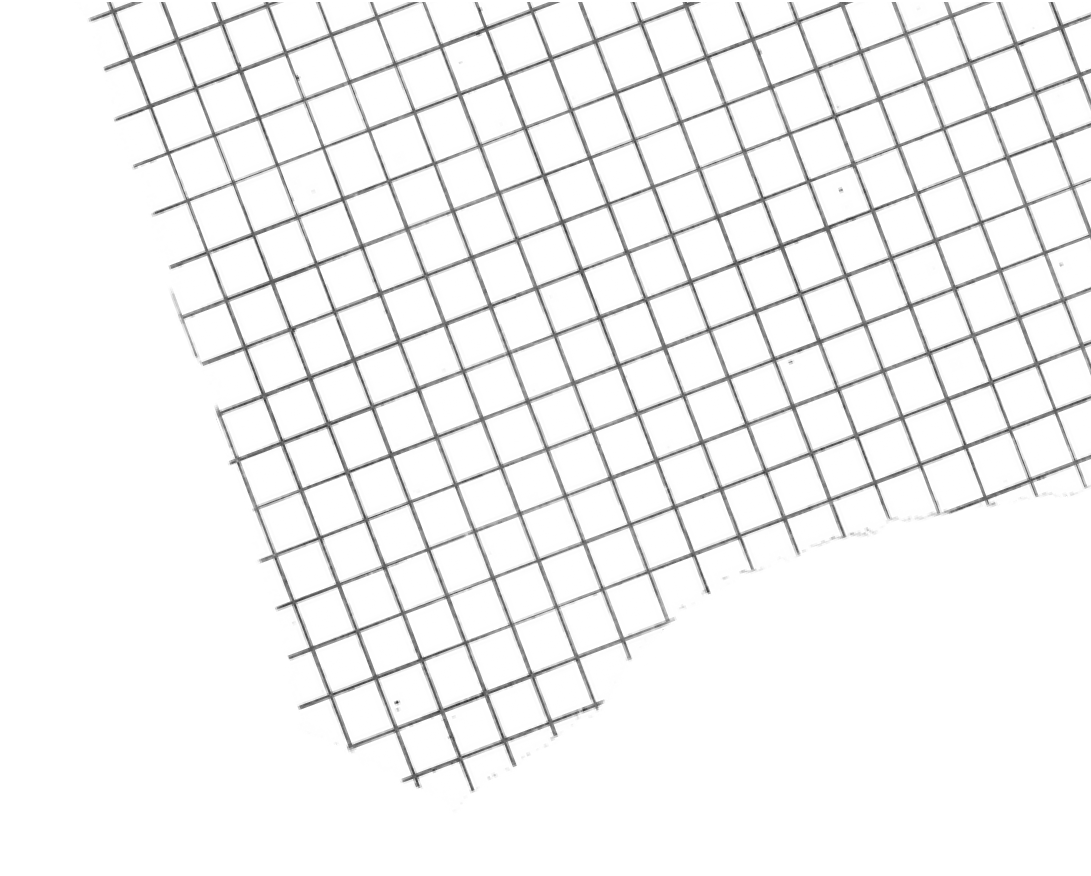 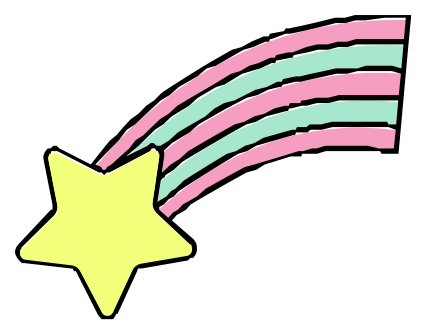 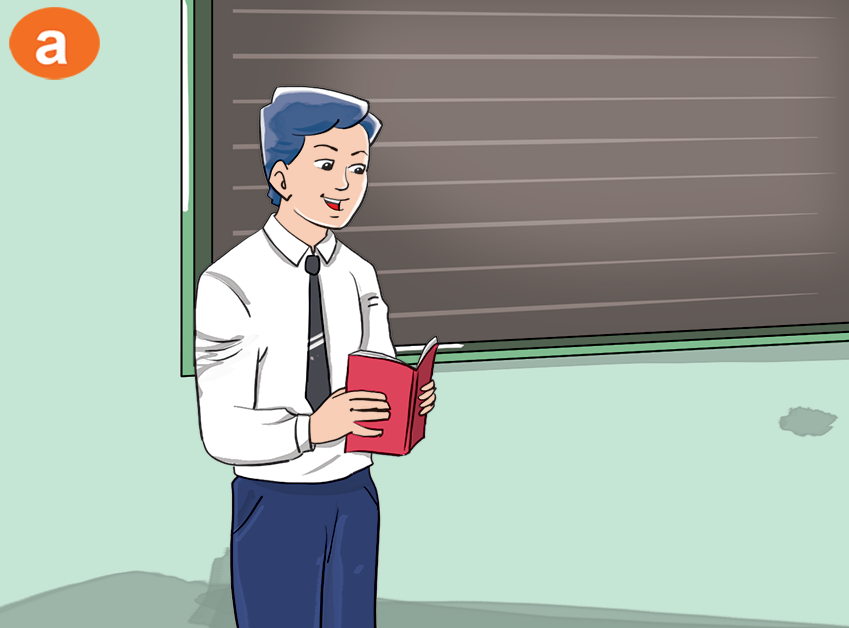 Who’s this?
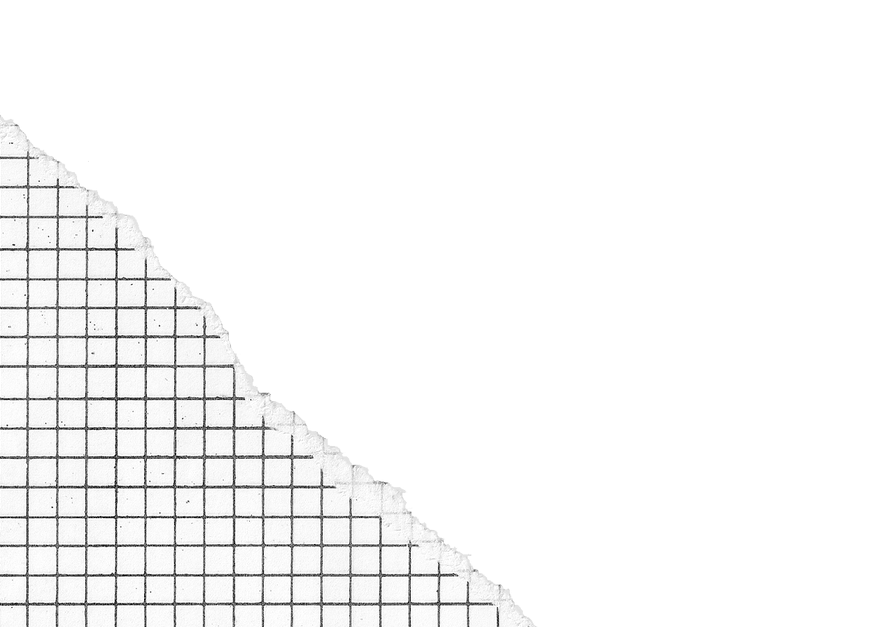 It’s Mr. Loc
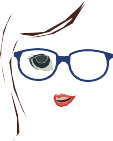 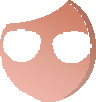 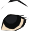 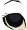 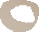 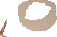 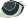 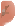 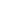 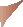 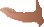 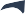 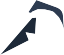 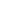 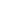 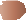 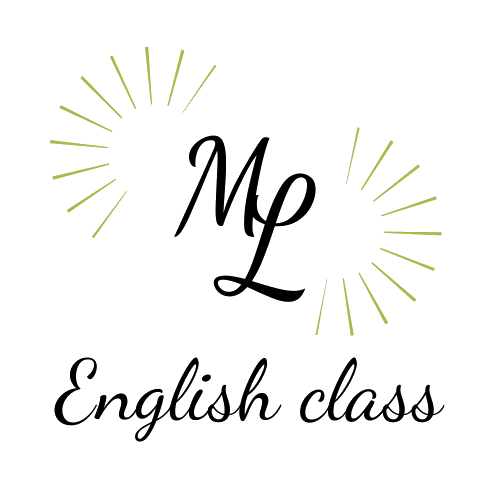 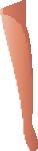 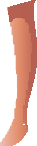 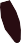 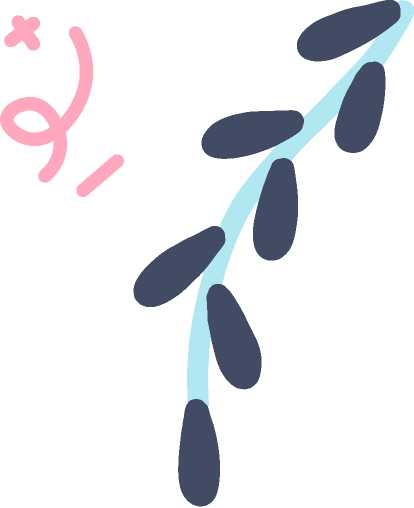 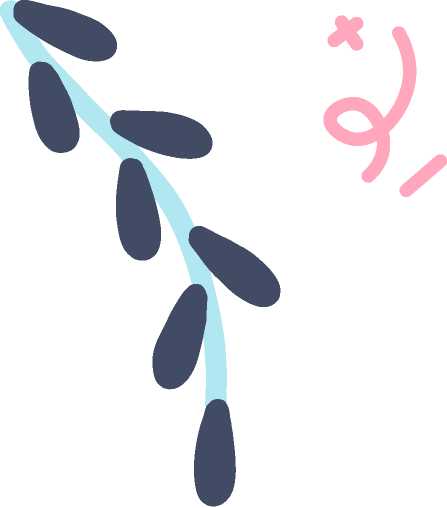 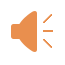 1. Look, listen and repeat.
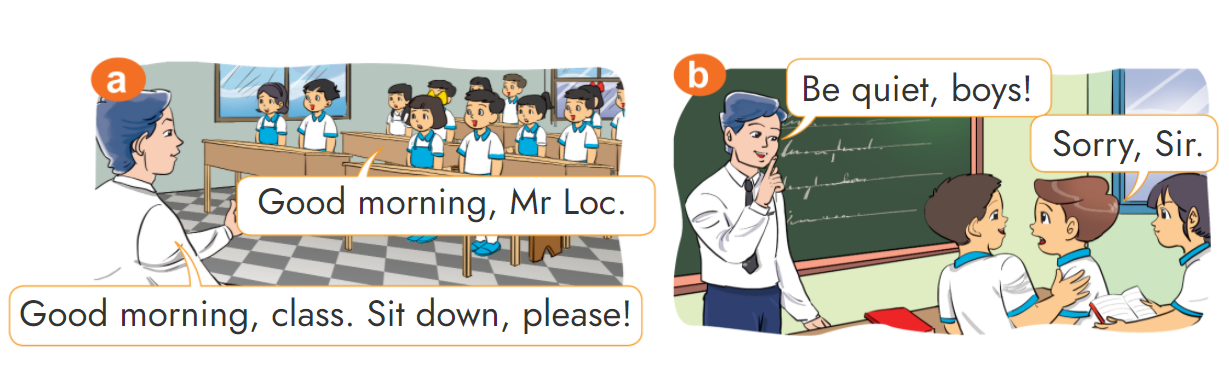 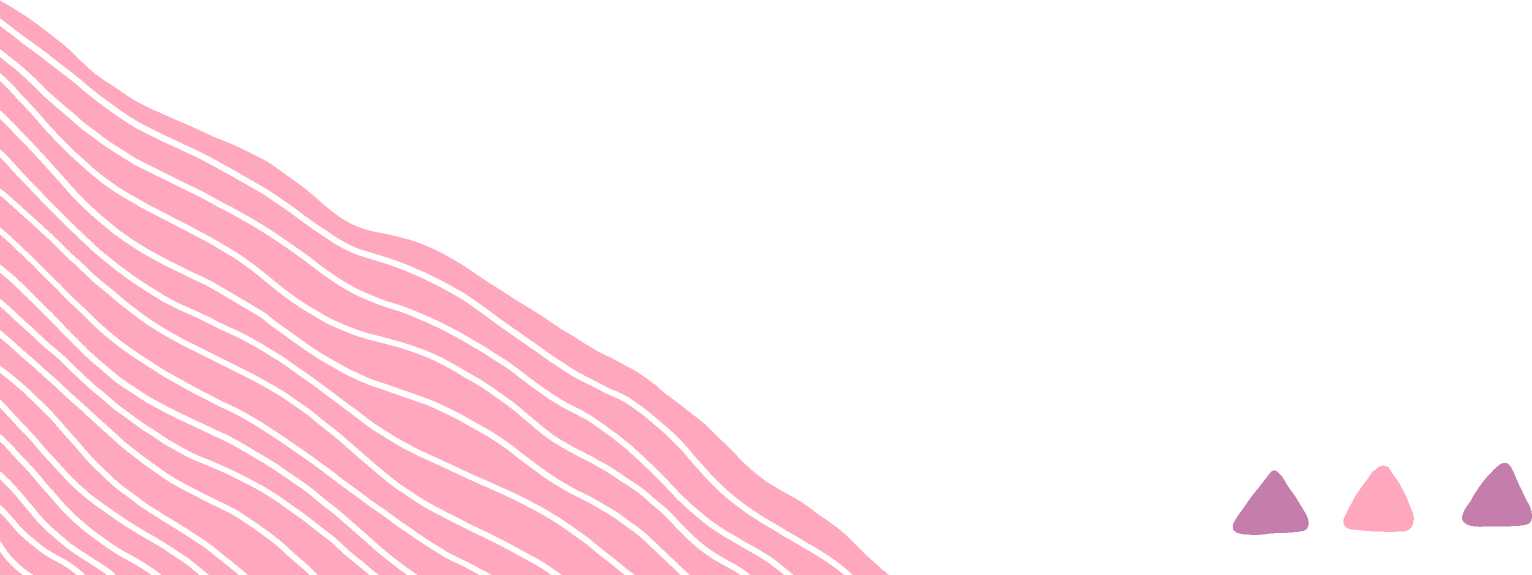 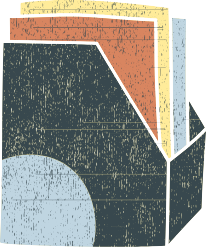 2. Point, say and do the actions.
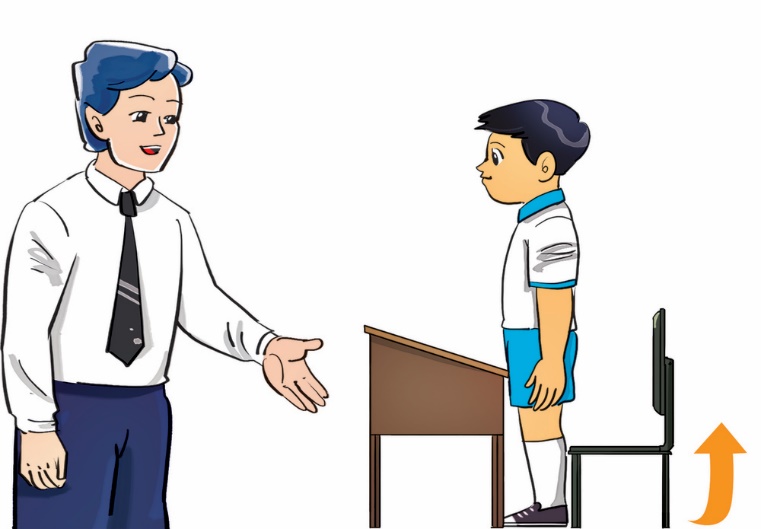 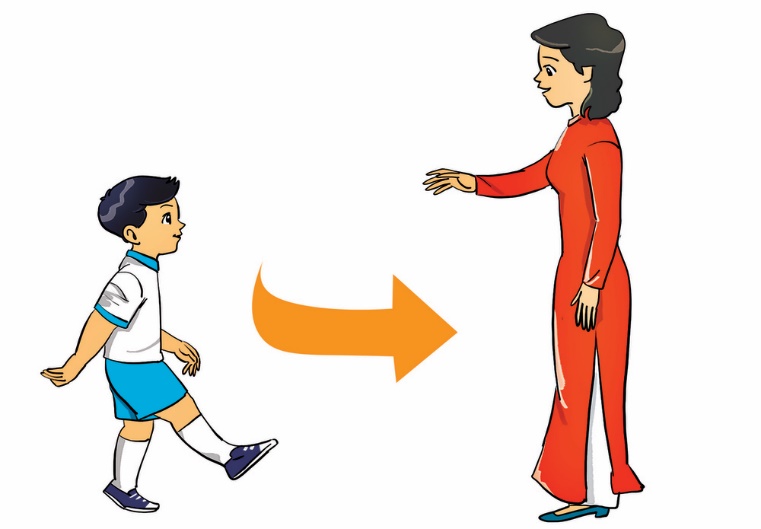 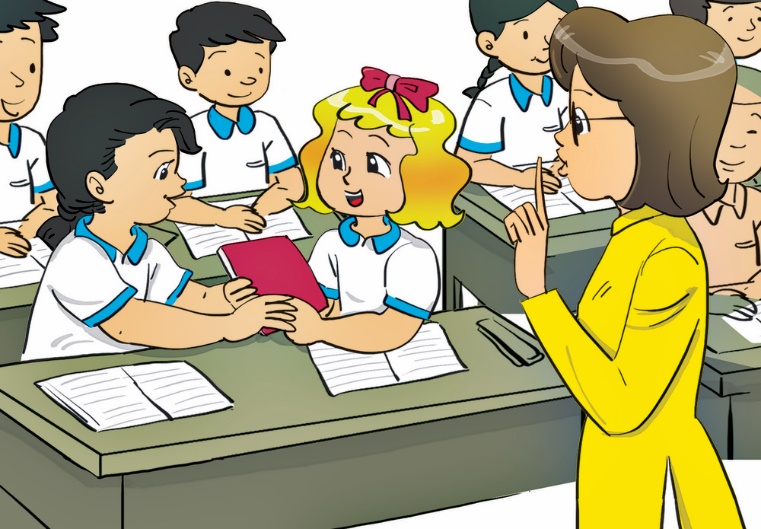 Don’t talk, please!
Come here, please!
Stand up, please!
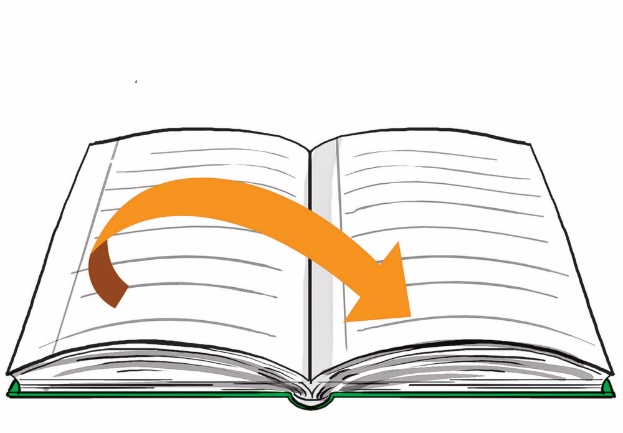 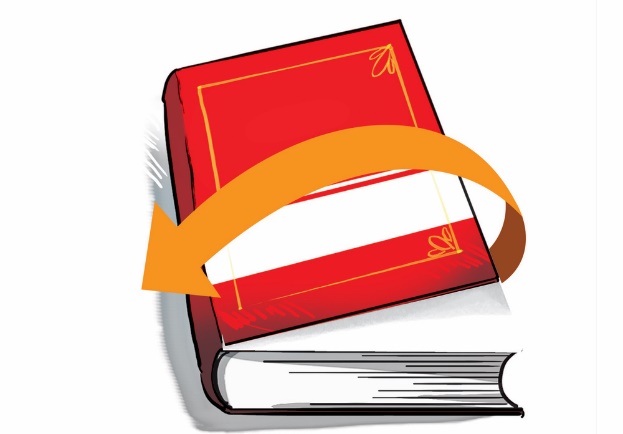 Open your book, please!
Close your book, please!
4
5
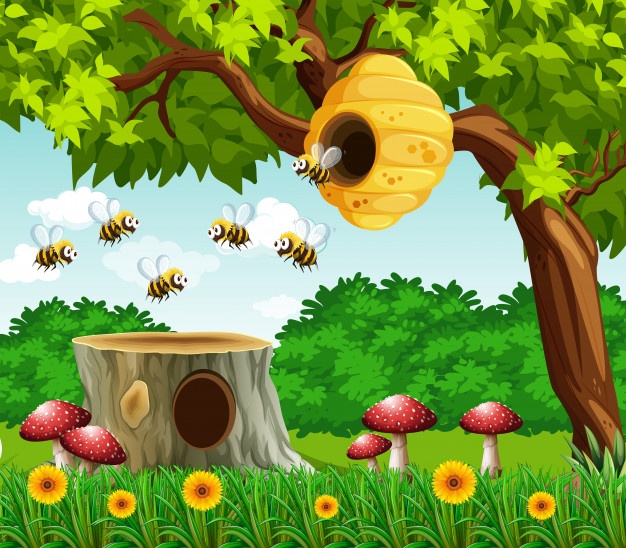 9
1
10
7
3
8
2
6
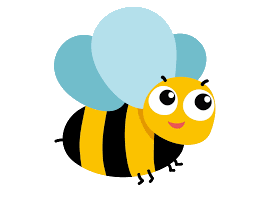 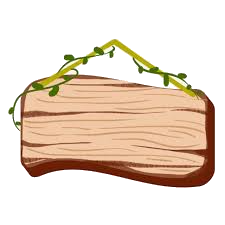 Bee games
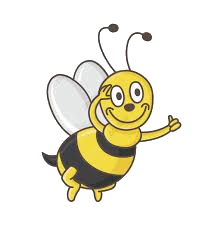 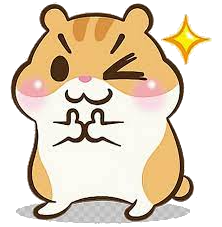 Back to the hive
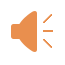 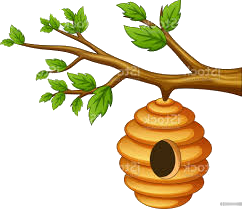 Question 1:
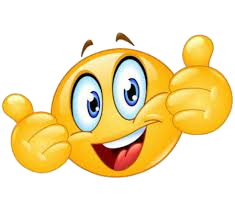 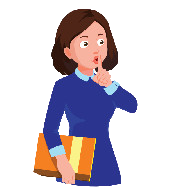 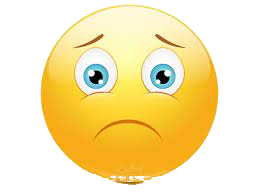 talk
Don’t                !
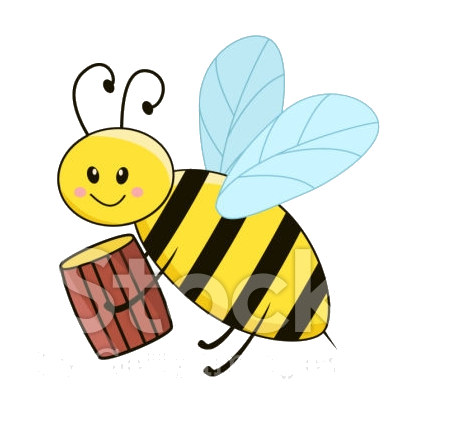 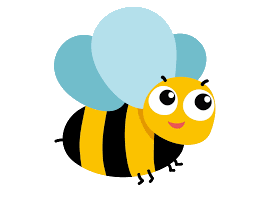 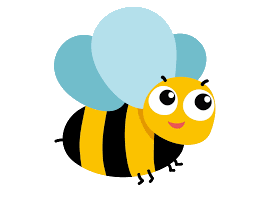 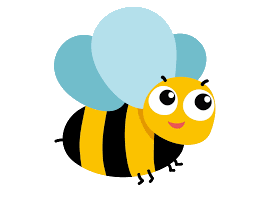 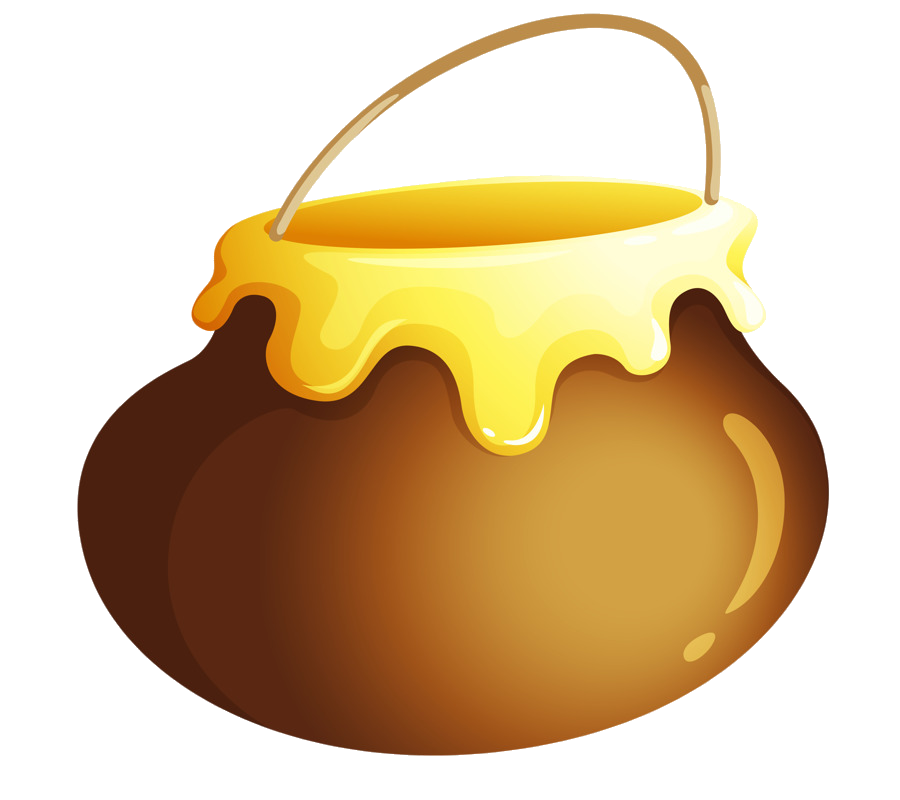 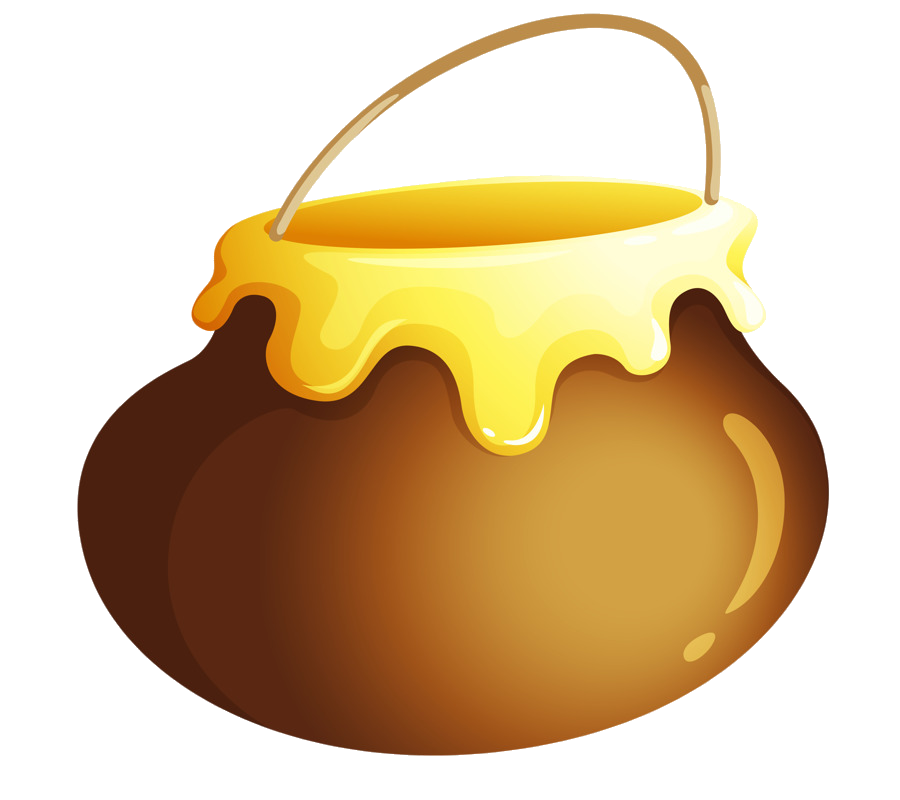 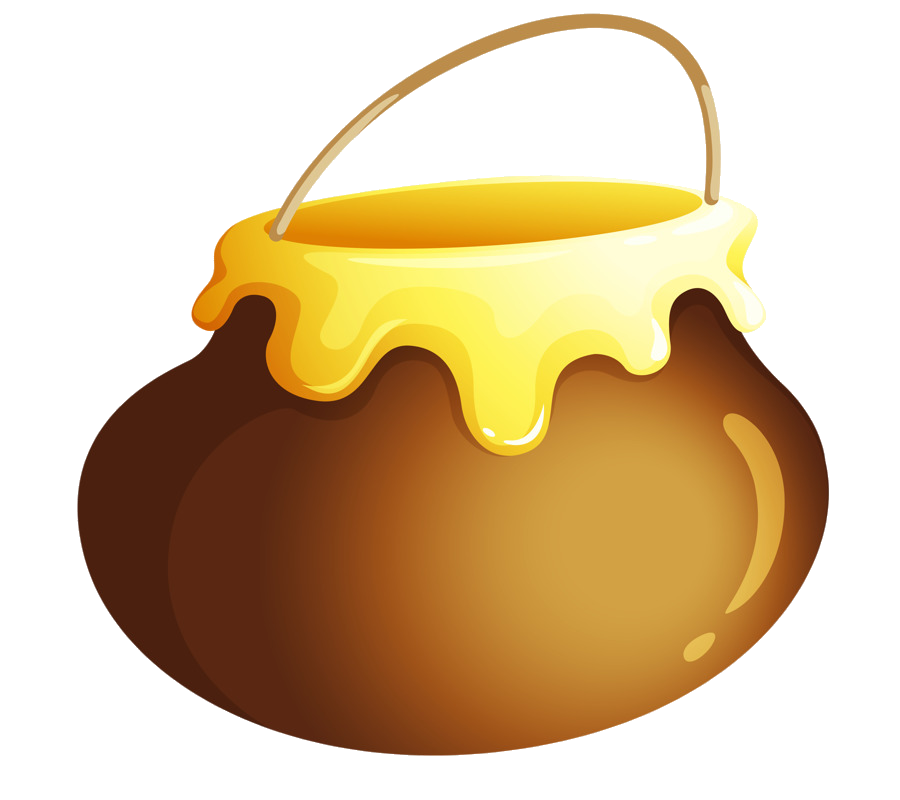 talk
up
sit
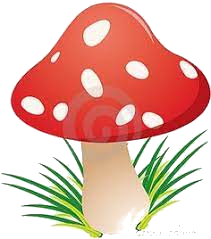 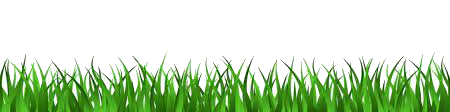 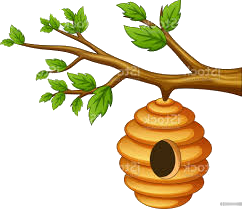 Question 2:
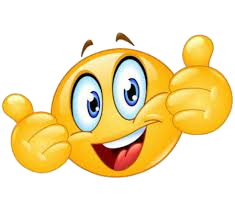 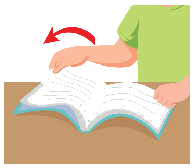 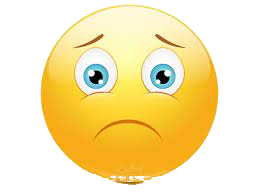 Open
your book, please!
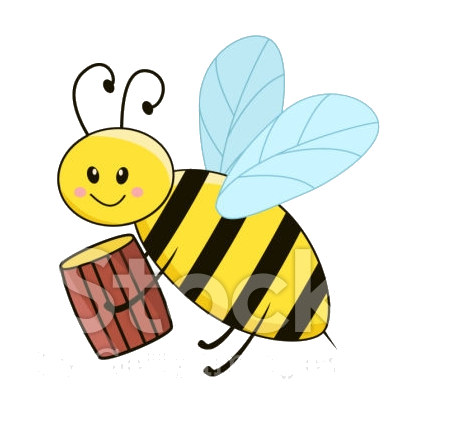 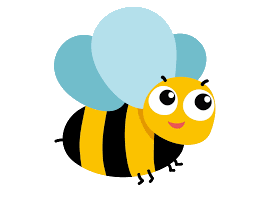 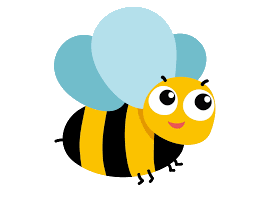 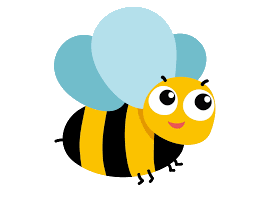 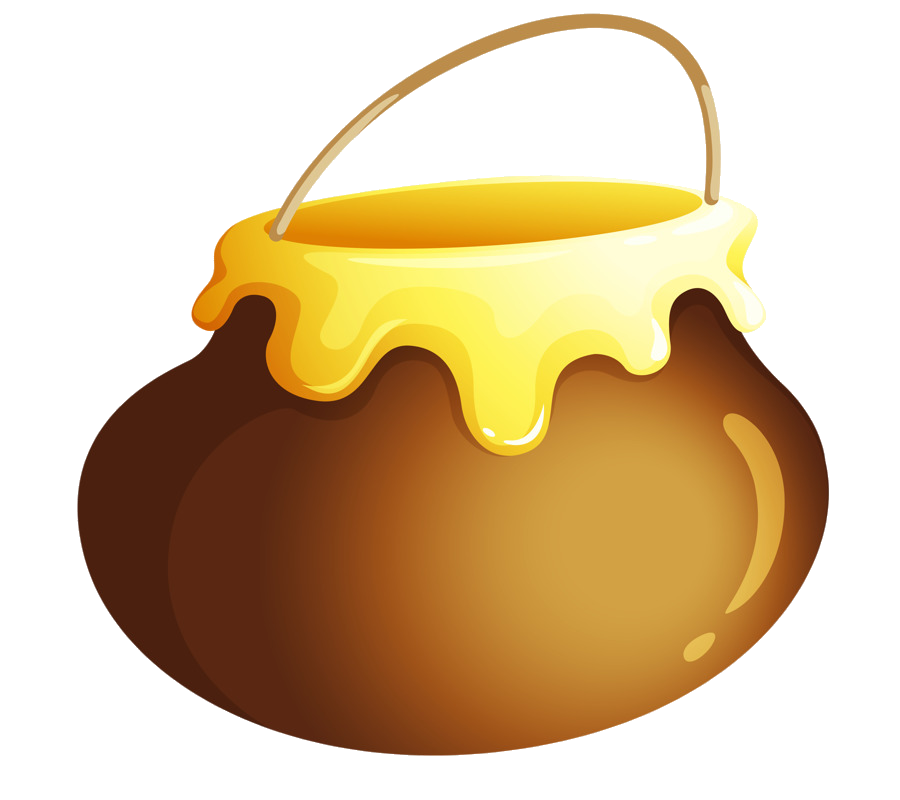 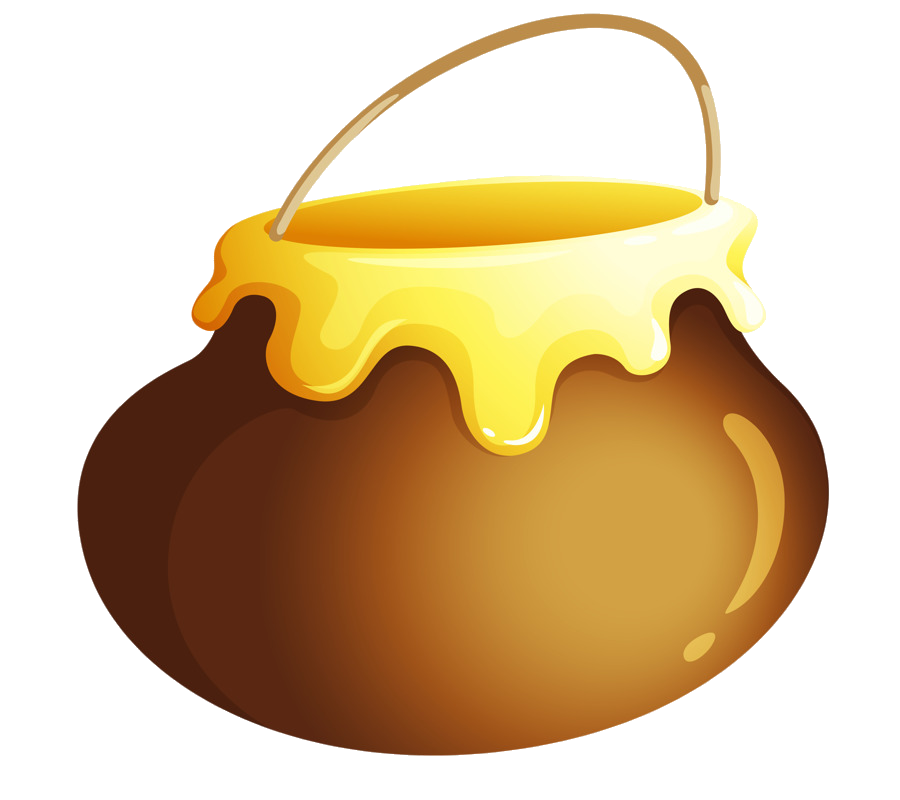 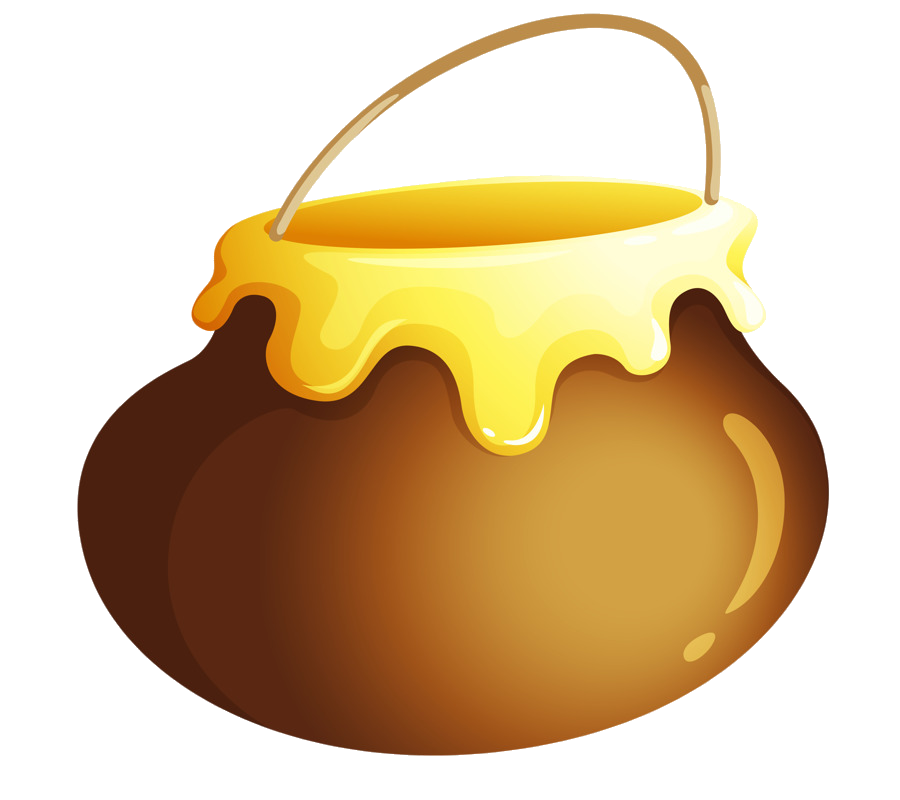 close
Open
down
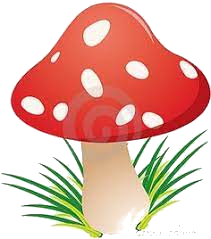 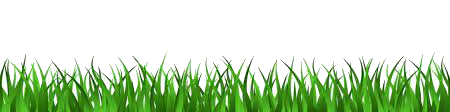 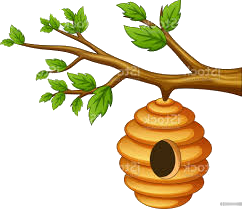 Question 3:
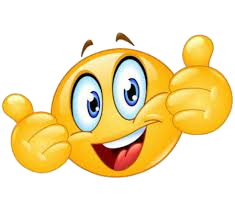 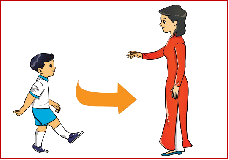 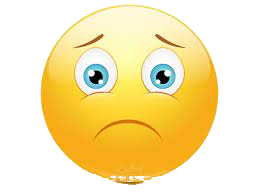 Come
here, please !
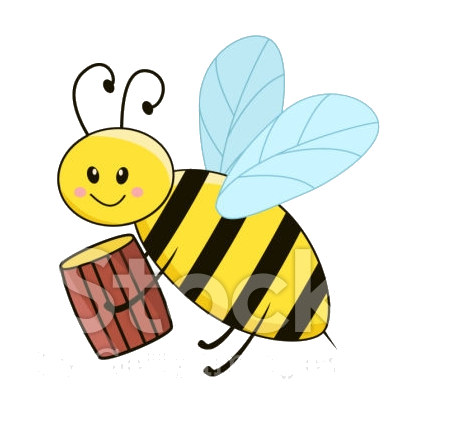 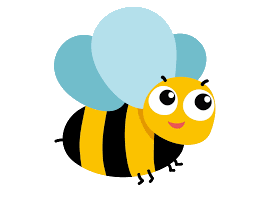 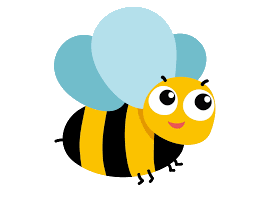 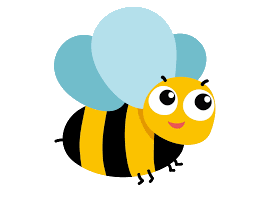 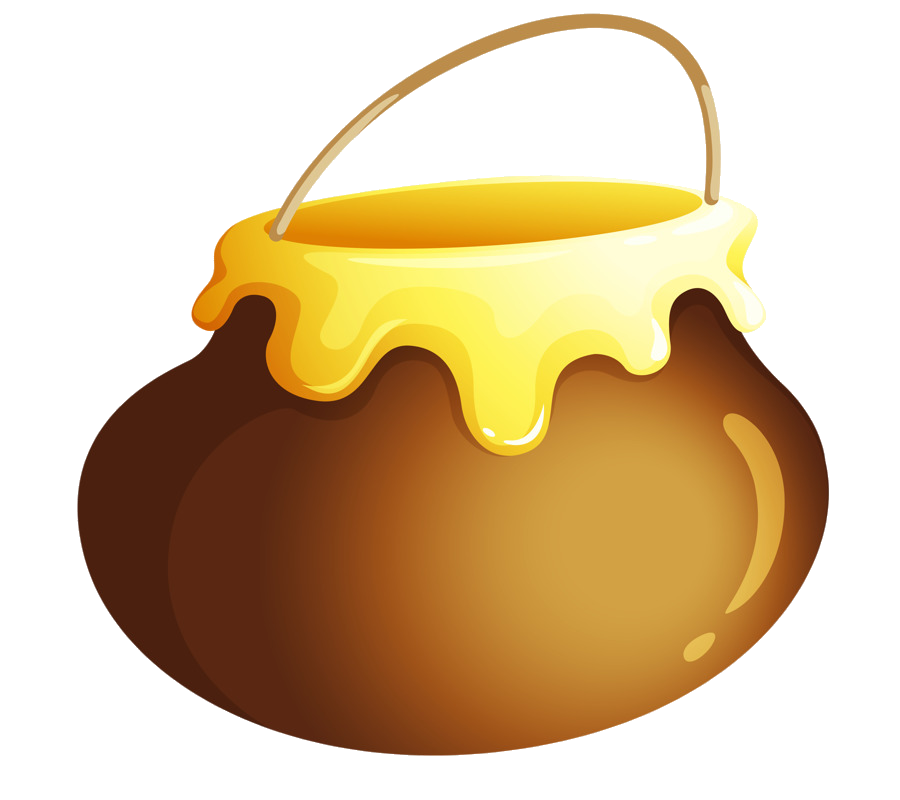 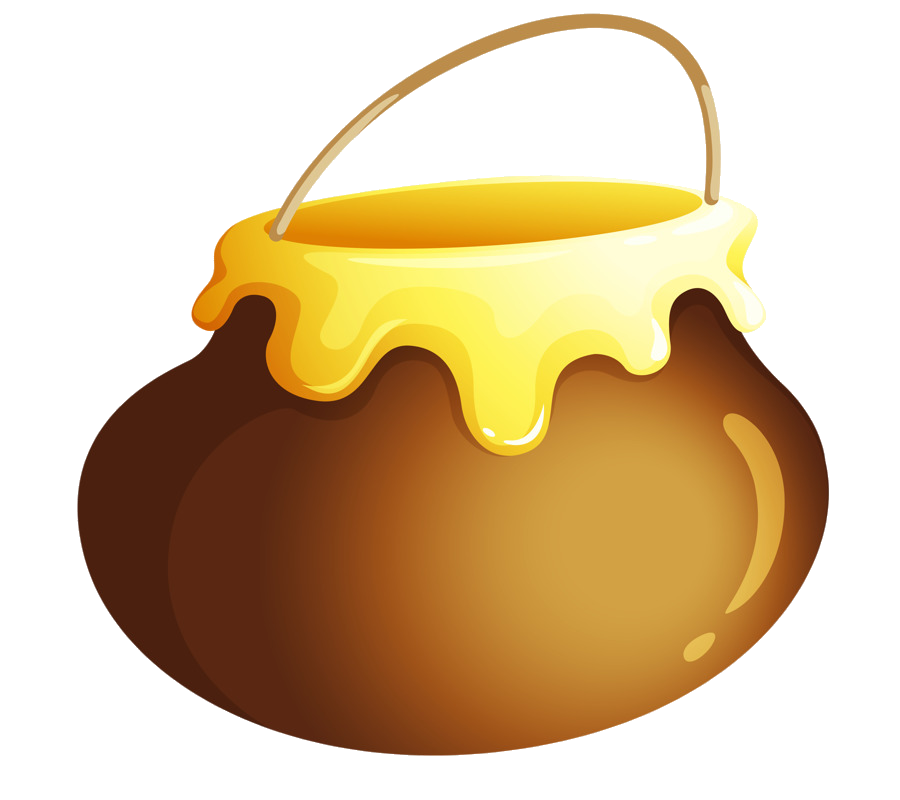 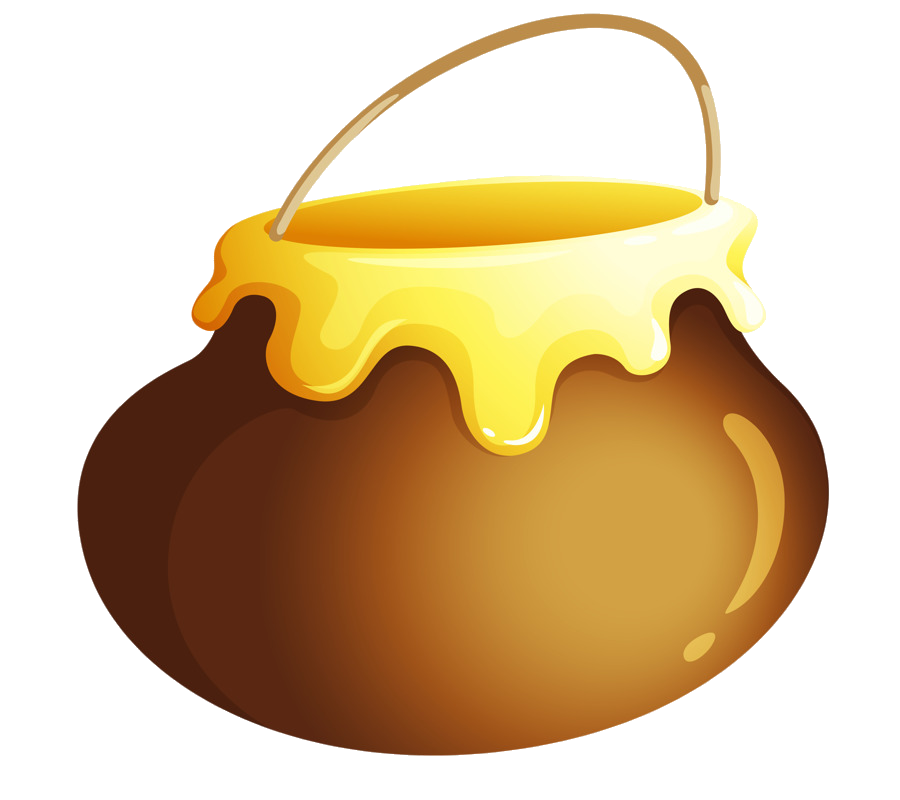 come
don’t
stand
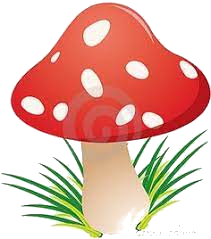 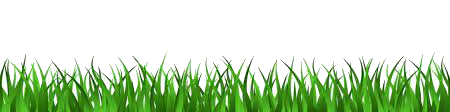 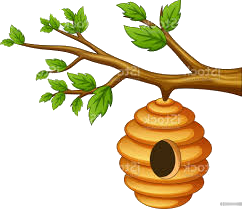 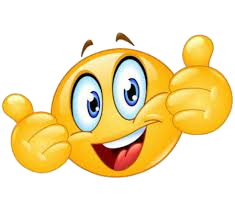 Question 4:
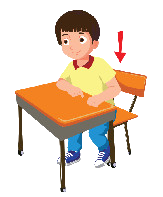 Sit
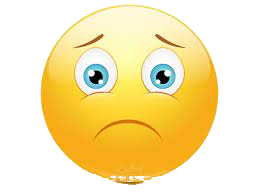 down, please !
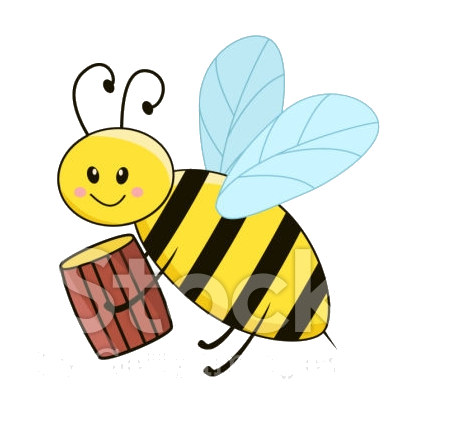 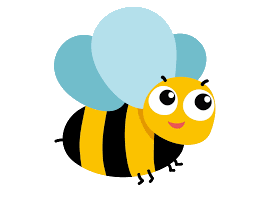 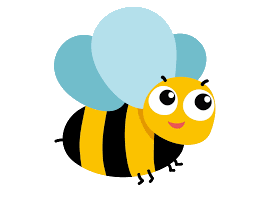 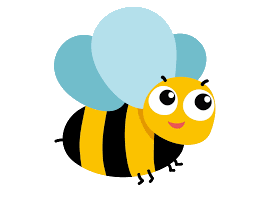 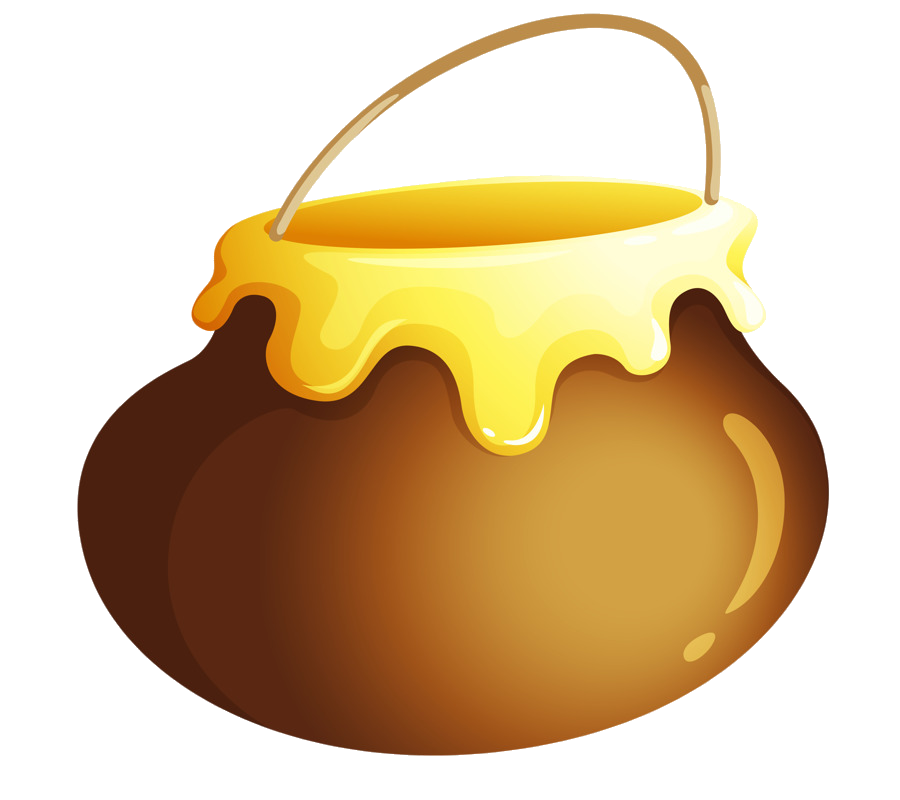 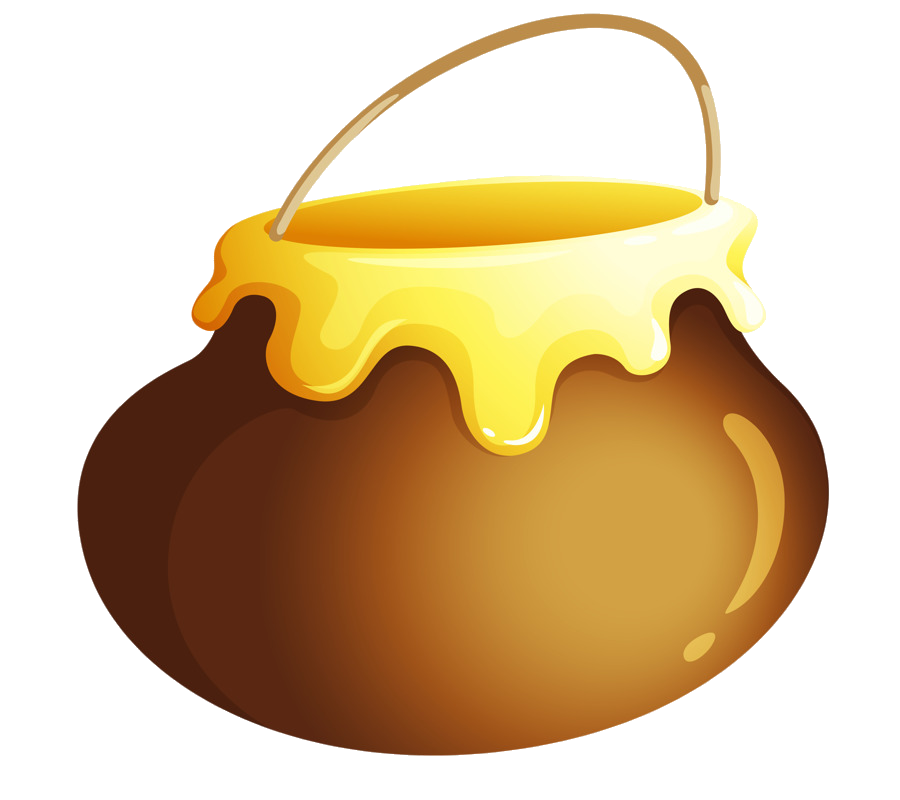 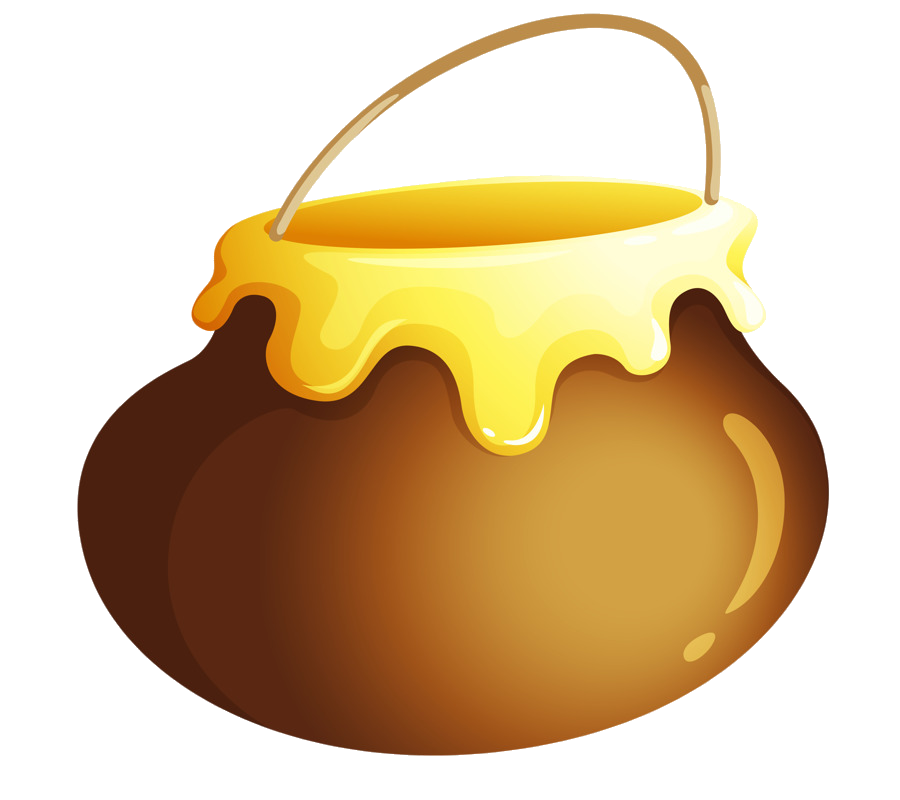 stand
sit
Up
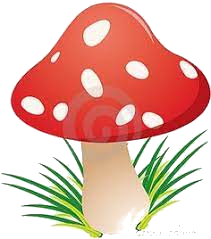 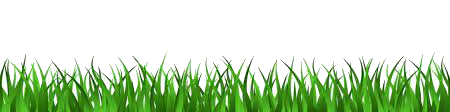 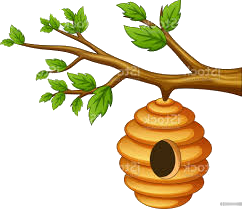 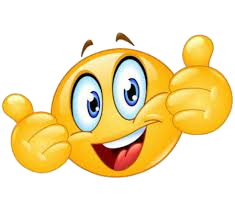 Question 5:
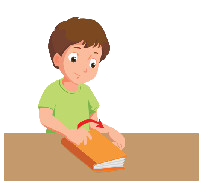 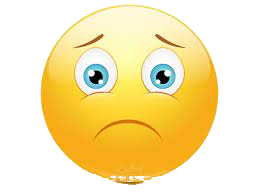 Close
your book, please!
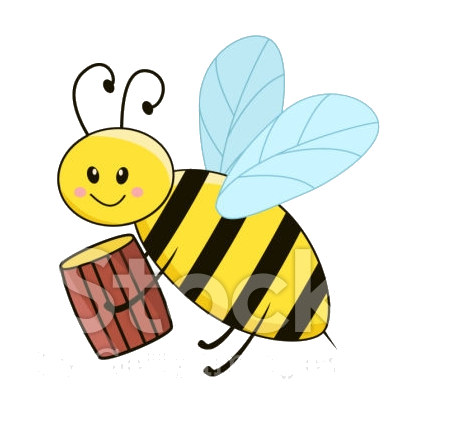 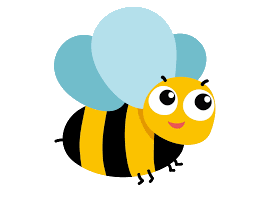 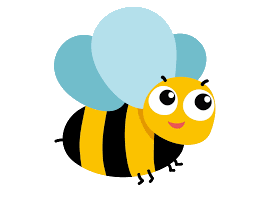 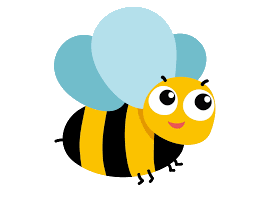 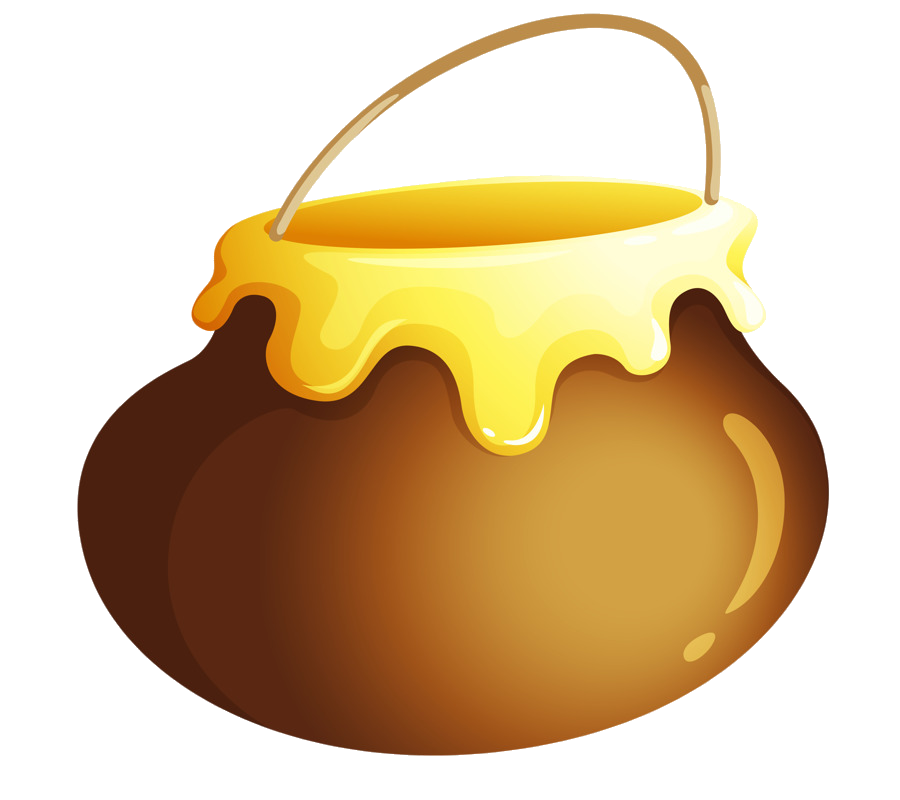 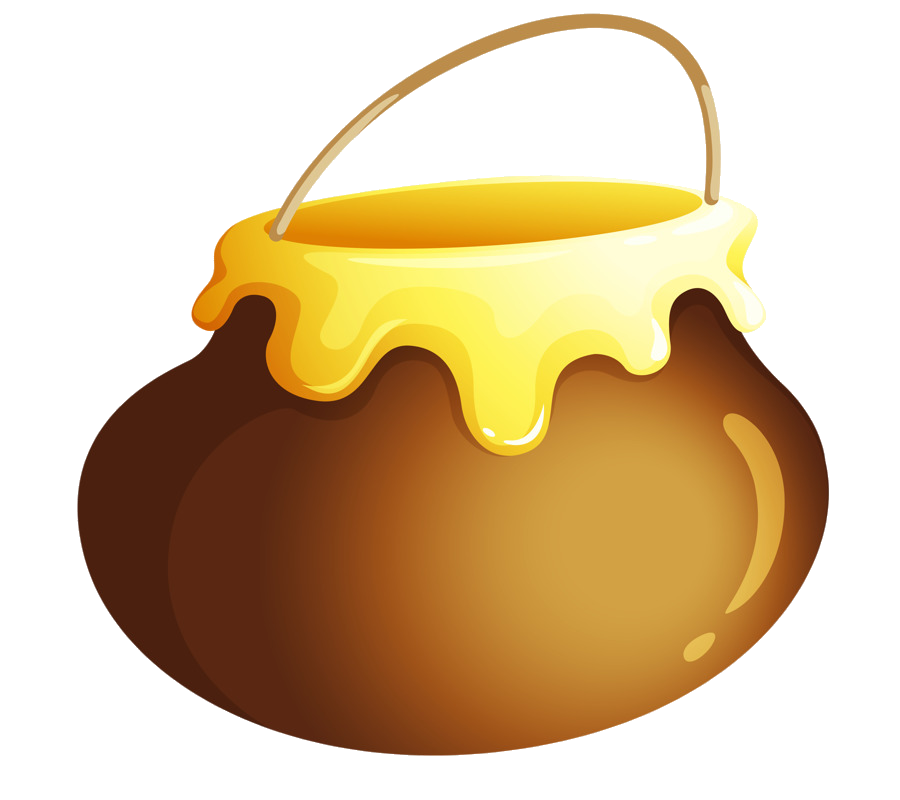 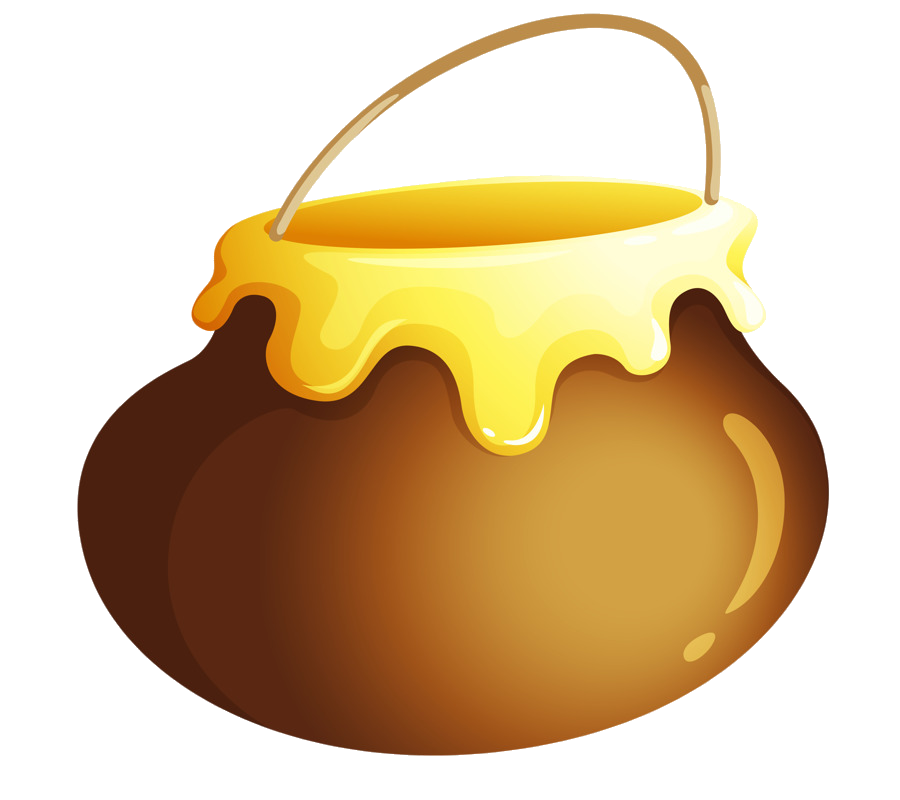 open
close
don’t
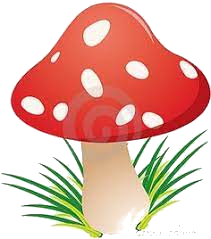 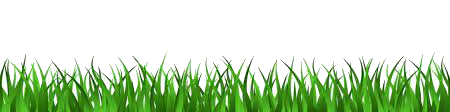 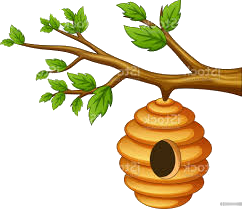 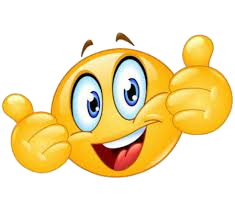 Question 6:
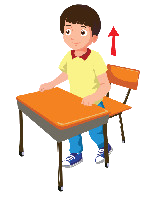 Stand
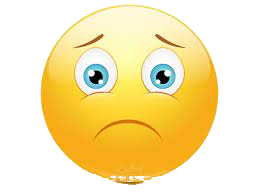 up, please !
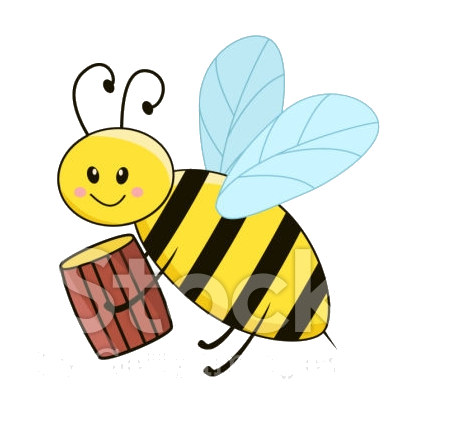 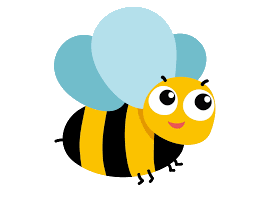 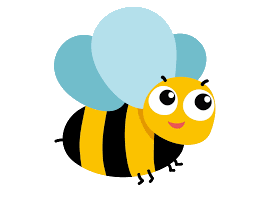 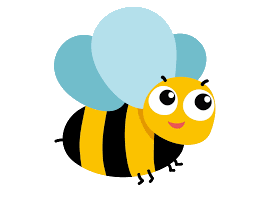 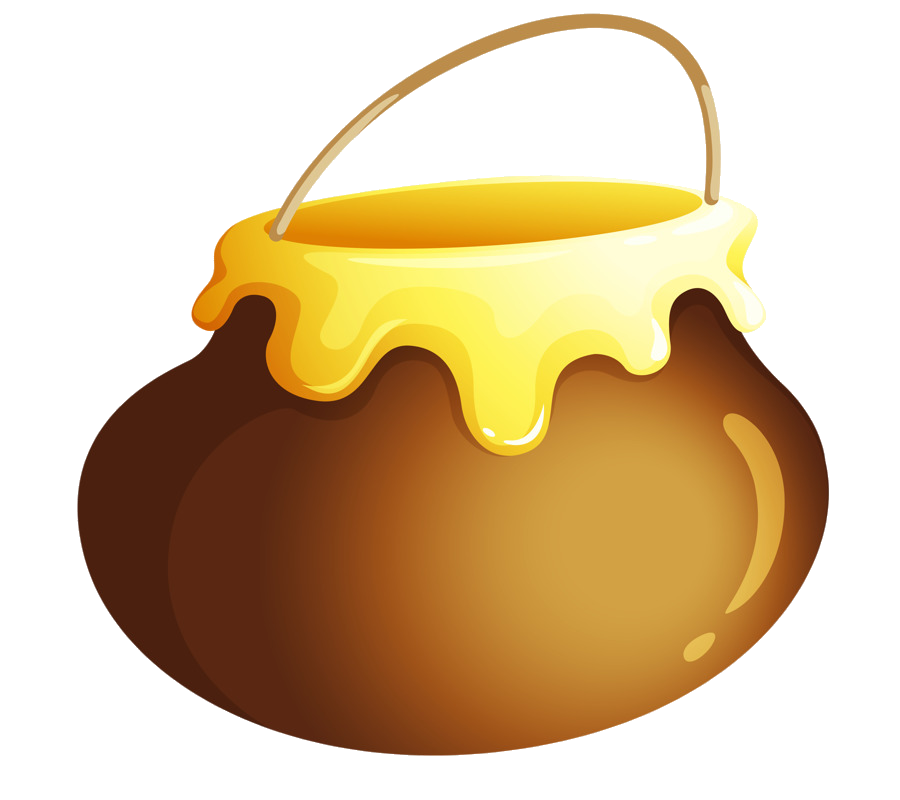 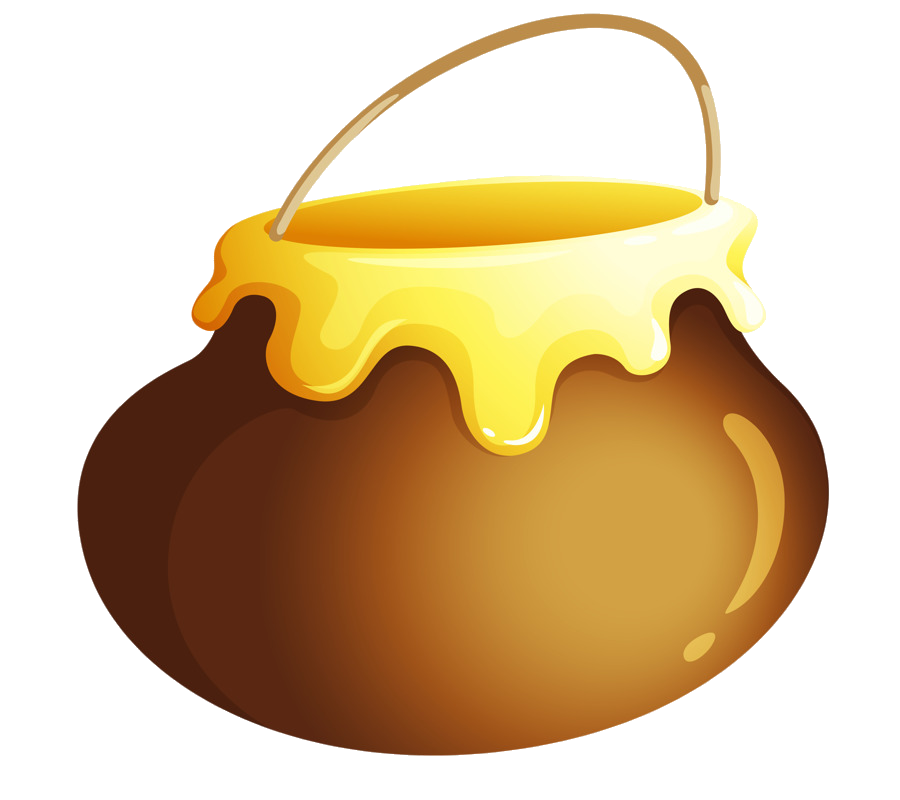 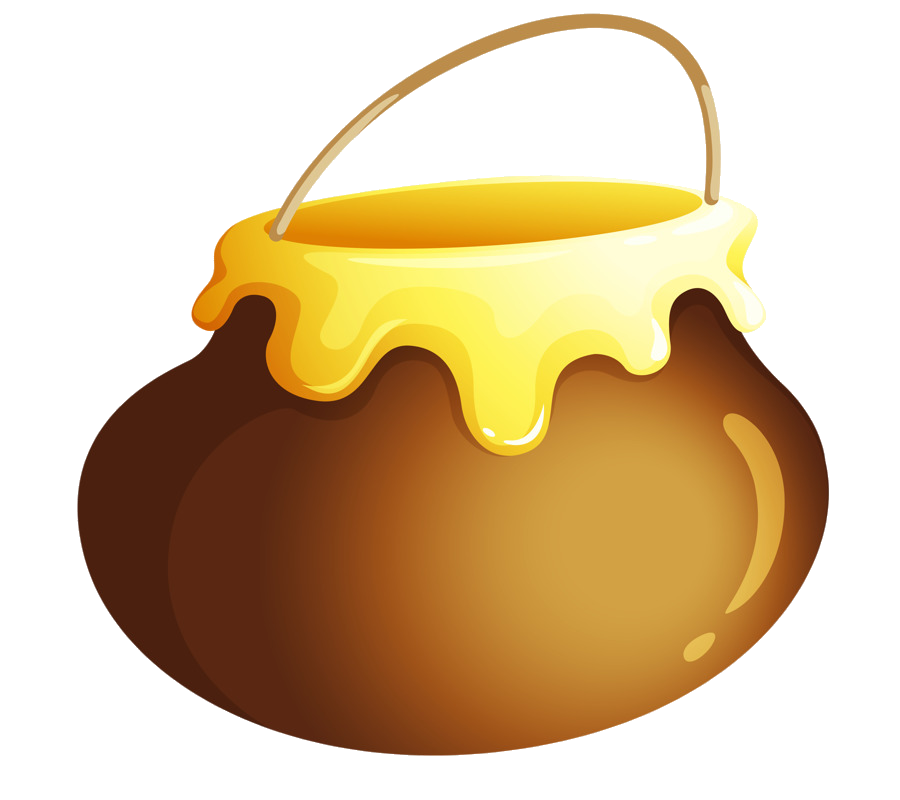 sit
talk
stand
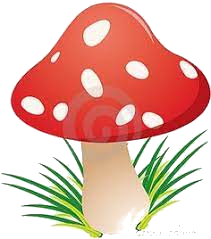 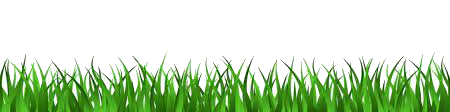 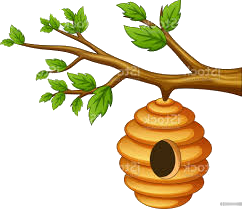 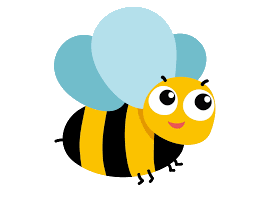 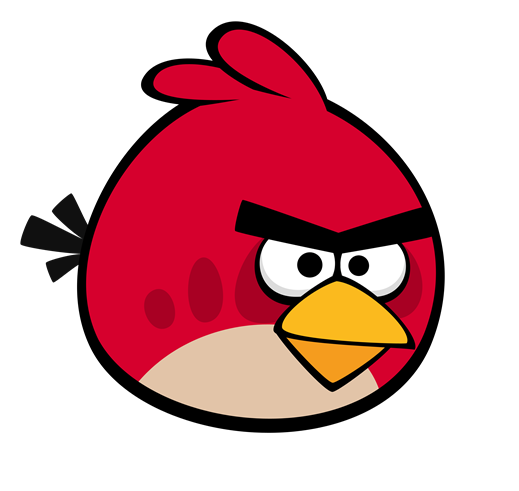 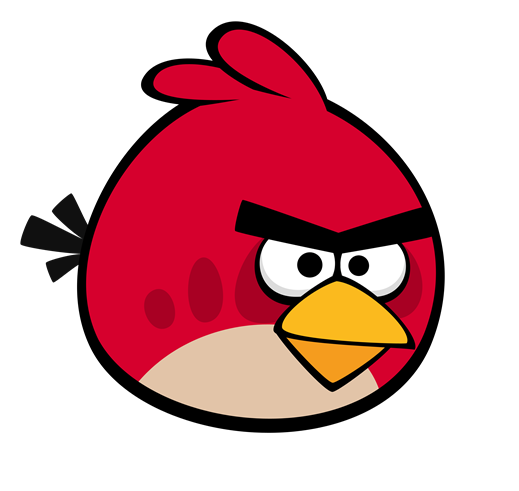 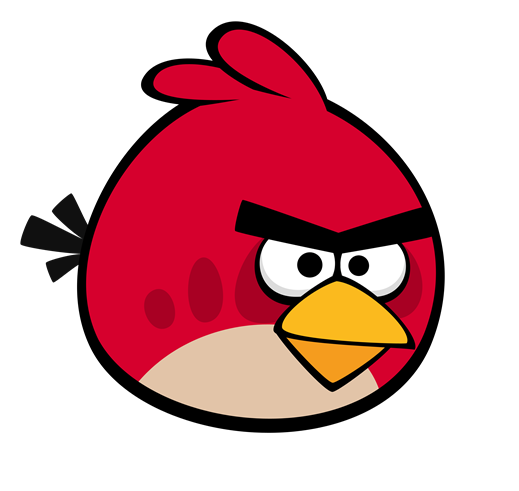 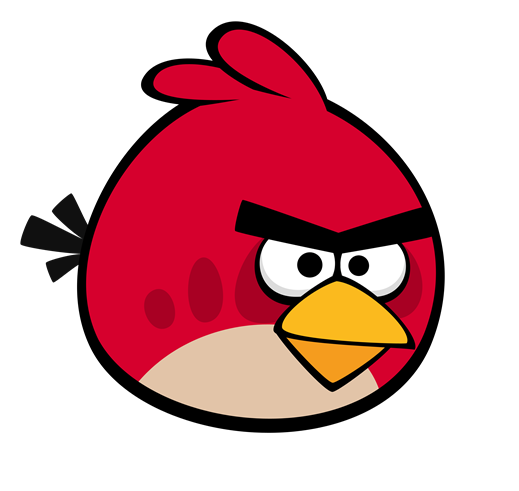 Question 7:
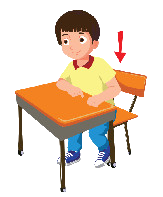 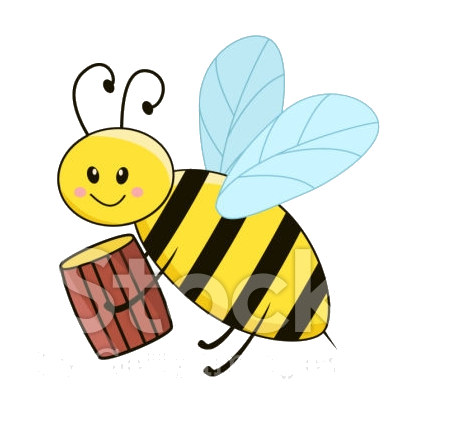 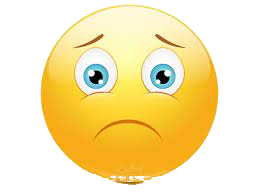 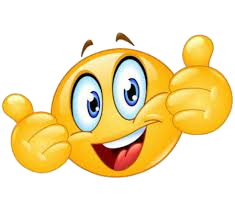 Sit down, please.
Don’t talk!
Come here, please.
Stand up, please.
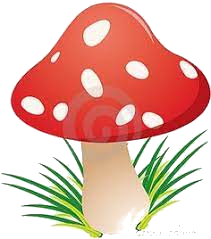 [Speaker Notes: Ms Huyền Phạm - 0936.082.789 – YOUTUBE: MsPham.  Facebook: Dạy và học cùng công nghệ.]
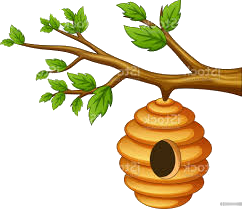 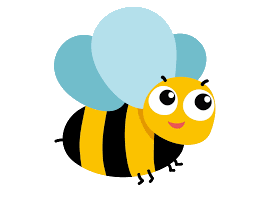 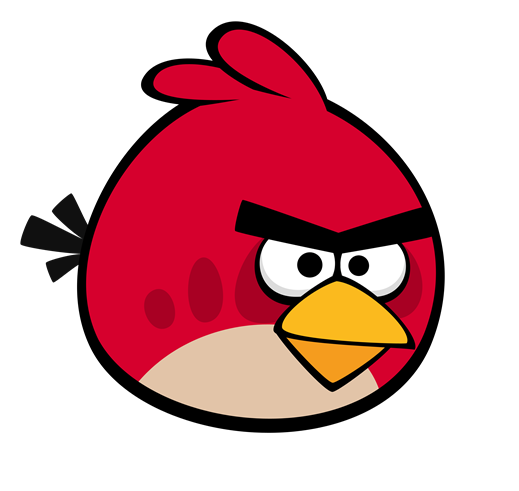 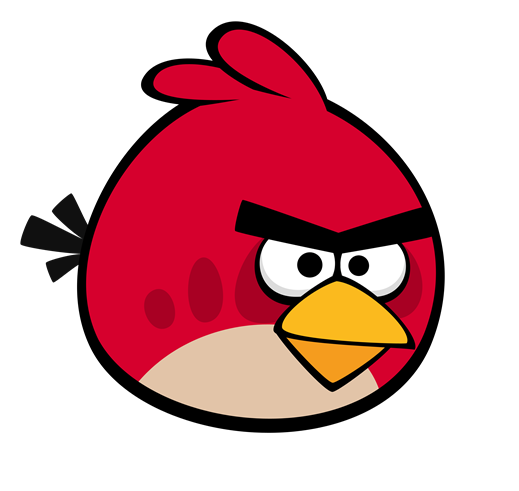 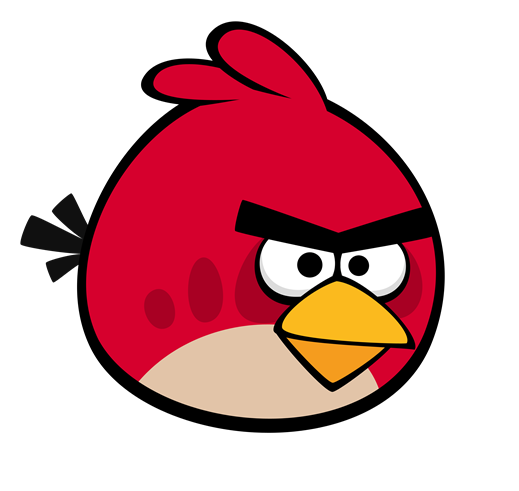 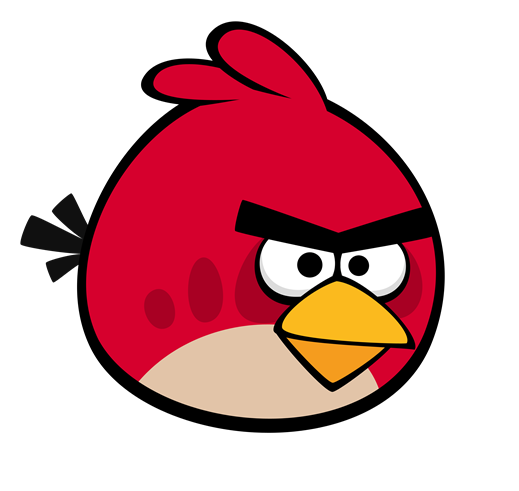 Question 8:
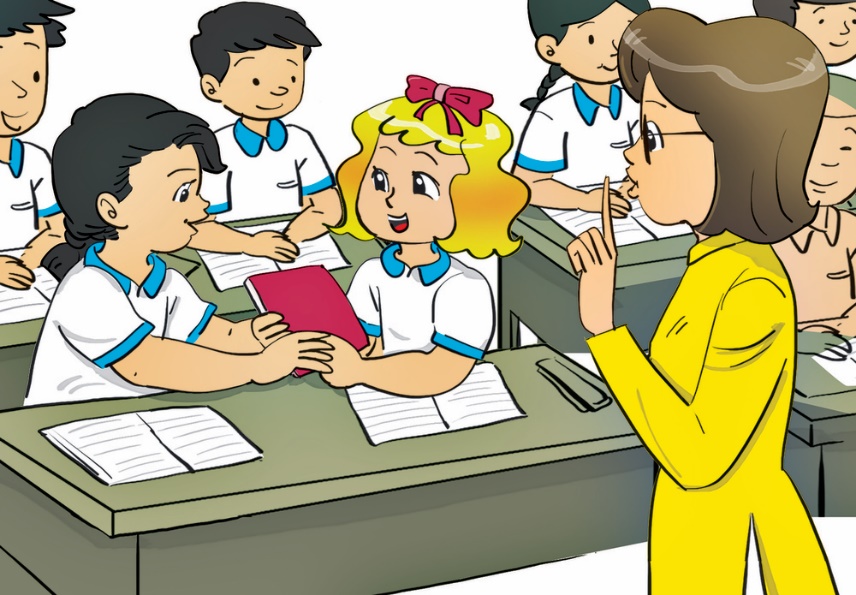 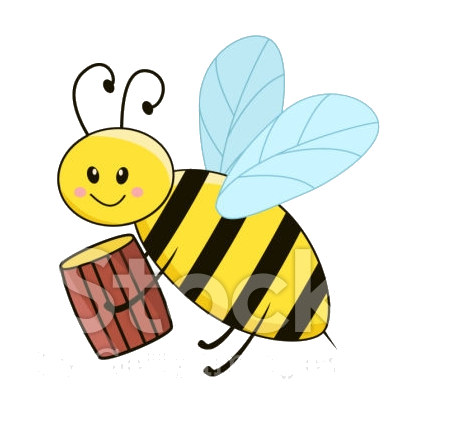 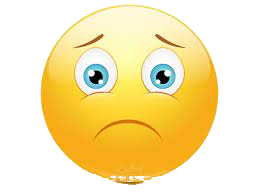 Stand up, please.
Open your book, please!
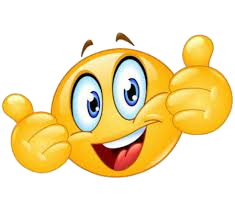 Don’t talk!
Come here!
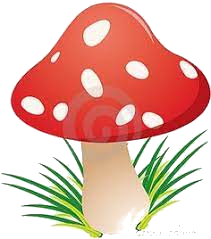 [Speaker Notes: Ms Huyền Phạm - 0936.082.789 – YOUTUBE: MsPham.  Facebook: Dạy và học cùng công nghệ.]
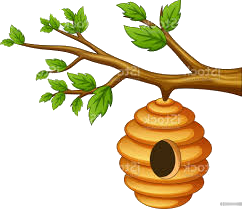 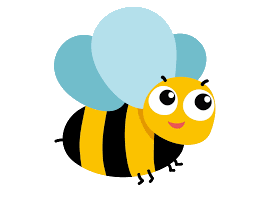 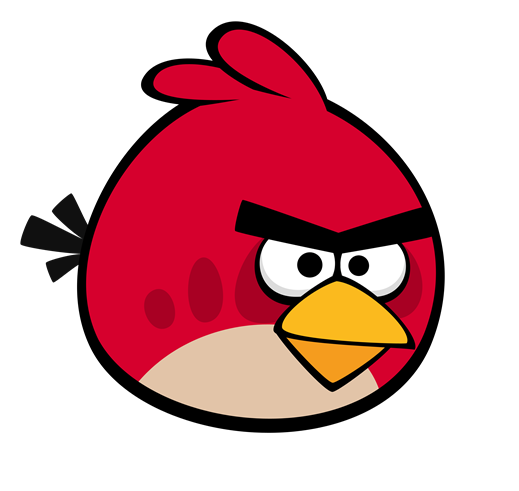 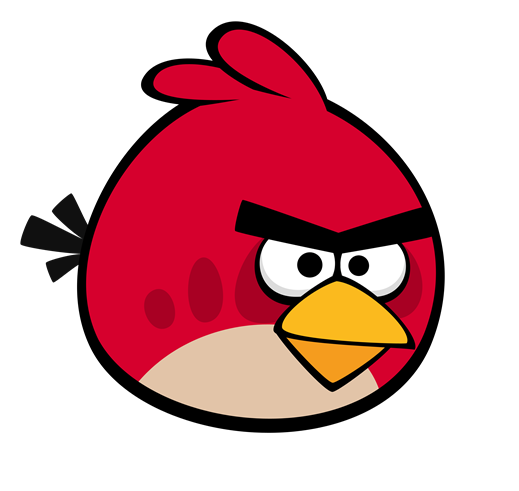 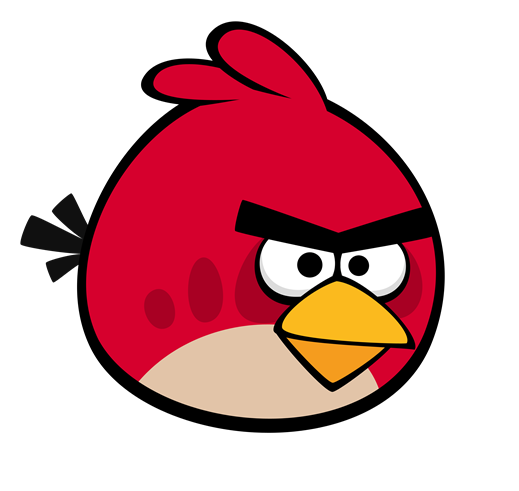 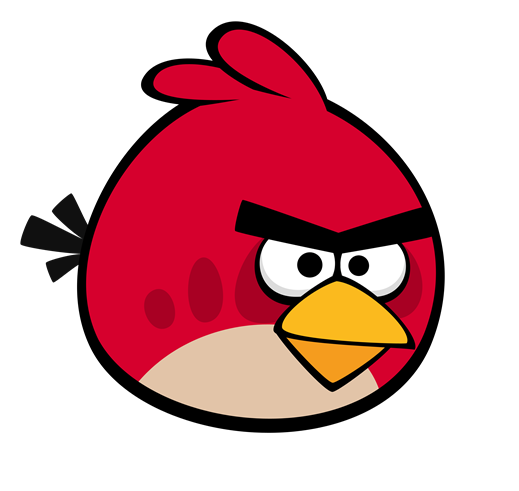 Question 9:
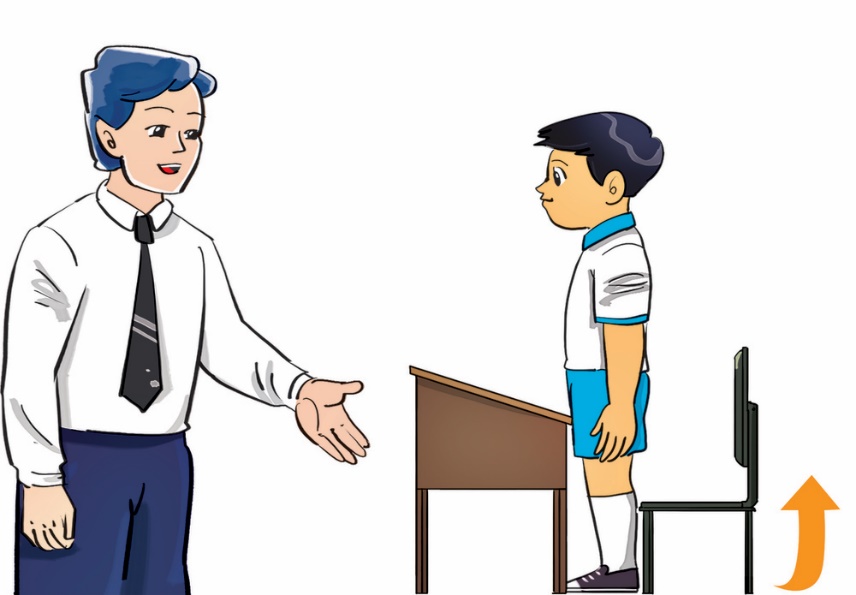 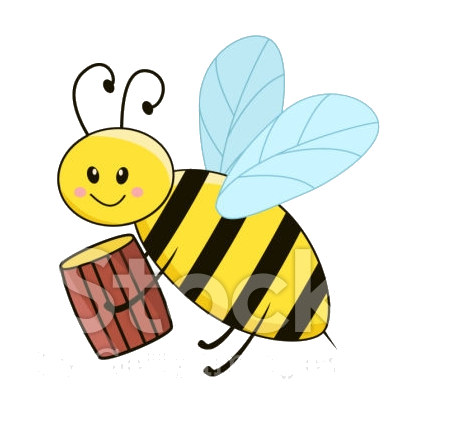 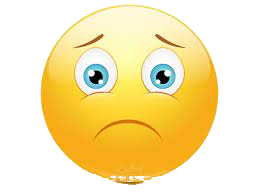 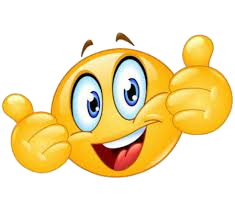 Close your book, please.
Stand up, please.
Come here, please.
Don’t talk!
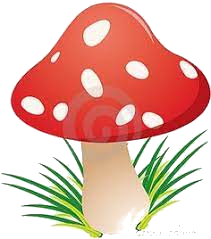 [Speaker Notes: Ms Huyền Phạm - 0936.082.789 – YOUTUBE: MsPham.  Facebook: Dạy và học cùng công nghệ.]
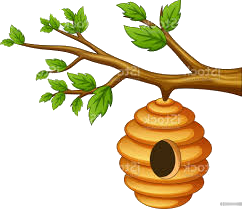 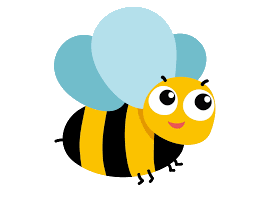 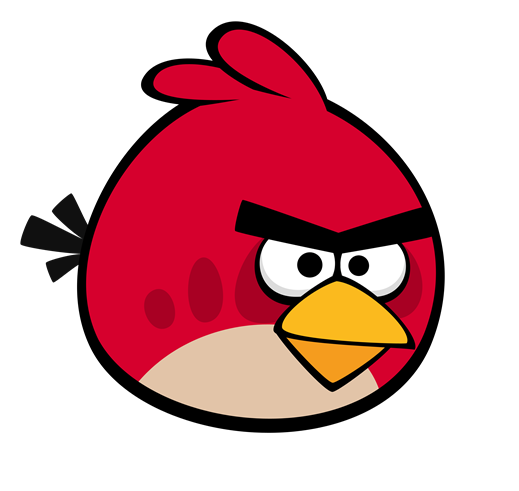 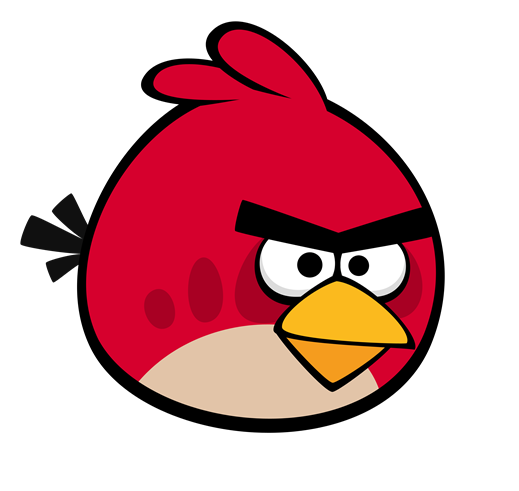 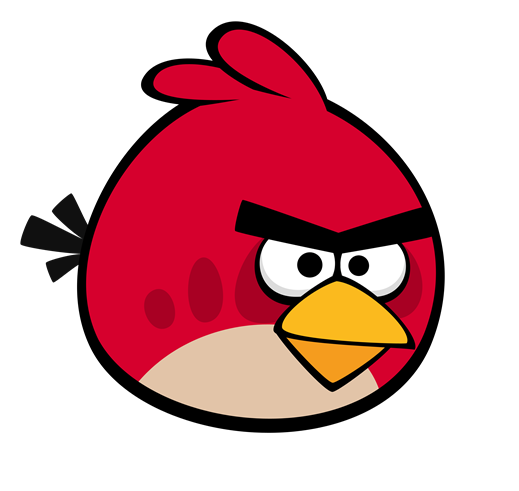 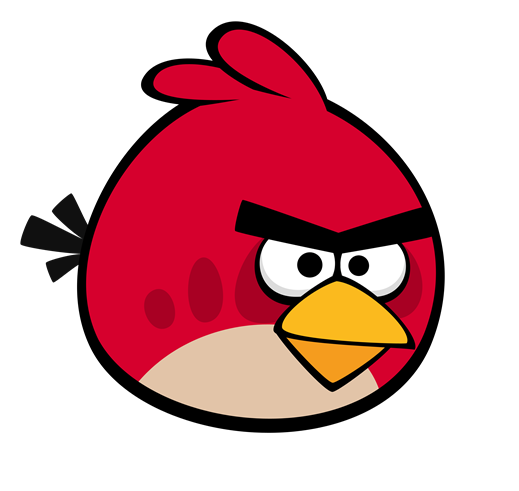 Question 10:
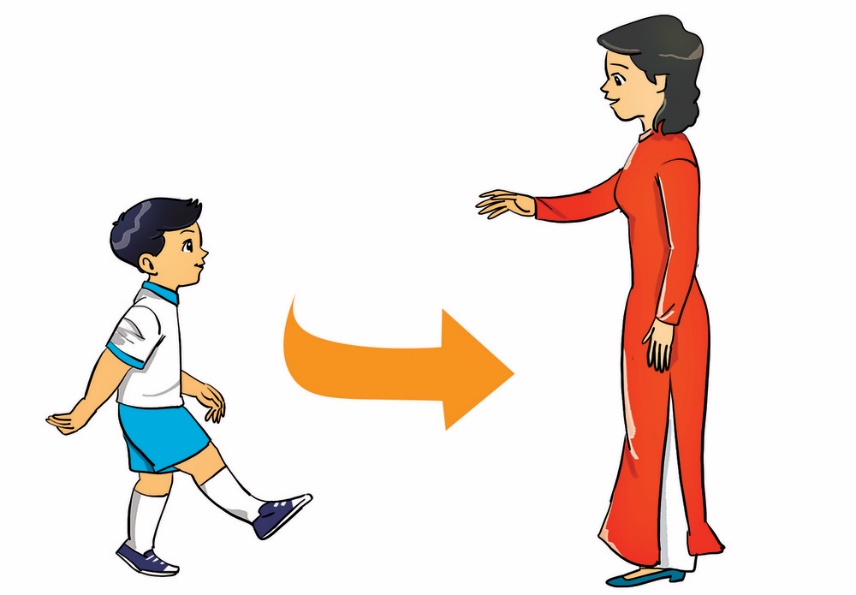 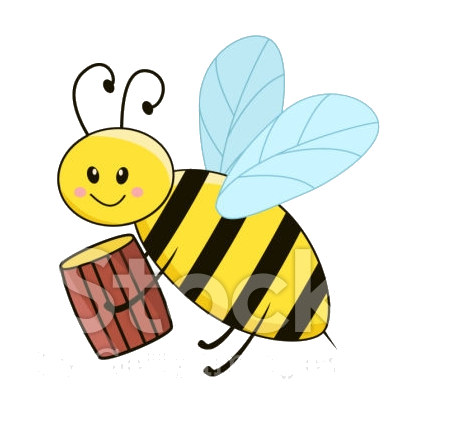 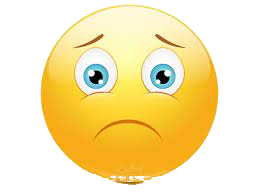 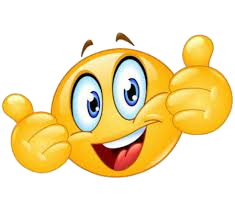 Come here, please.
Stand up, please.
Don’t talk!
Sit down, please.
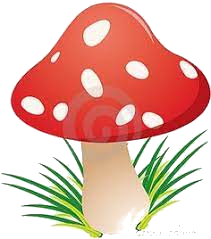 [Speaker Notes: Ms Huyền Phạm - 0936.082.789 – YOUTUBE: MsPham.  Facebook: Dạy và học cùng công nghệ.]
3. Listen and tick.
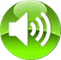 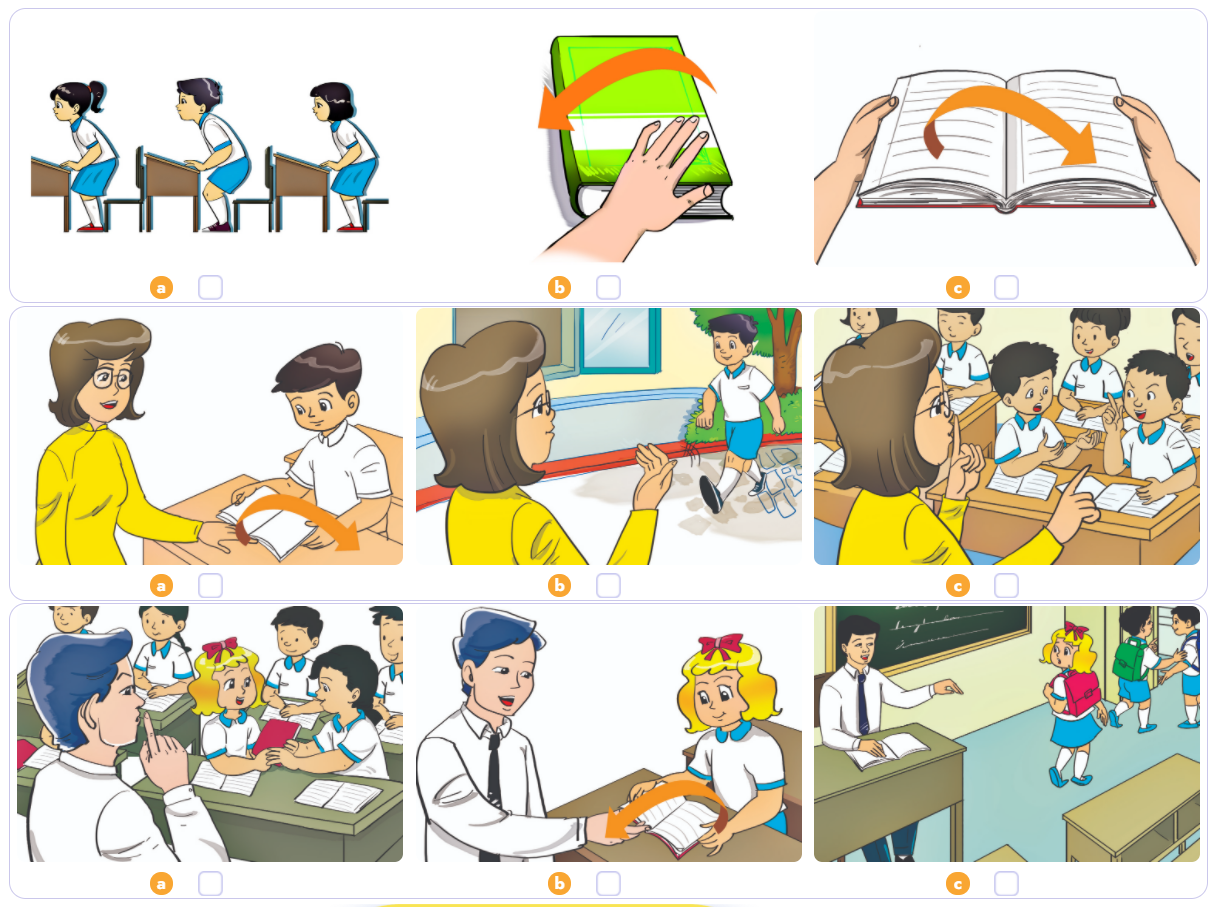 1
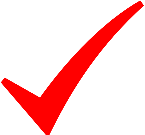 2
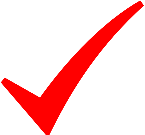 3
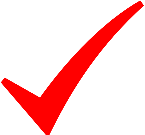 Homelink
Thanh Am Primary School
Dặn dò
2. Do the homework in WB (SBT): A(1,2,3) - page 24
1. Review the “Commands sentences” .
3. Prepare the new lesson : Unit 6 - Lesson 2
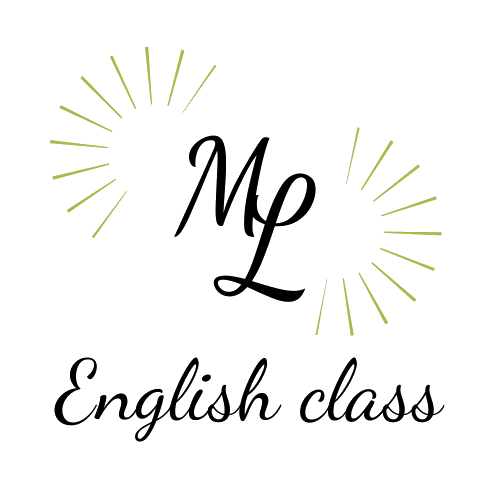 Thanh Am Primary School
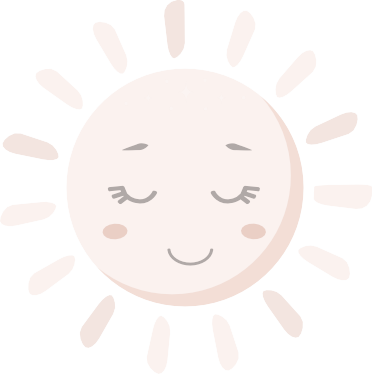 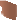 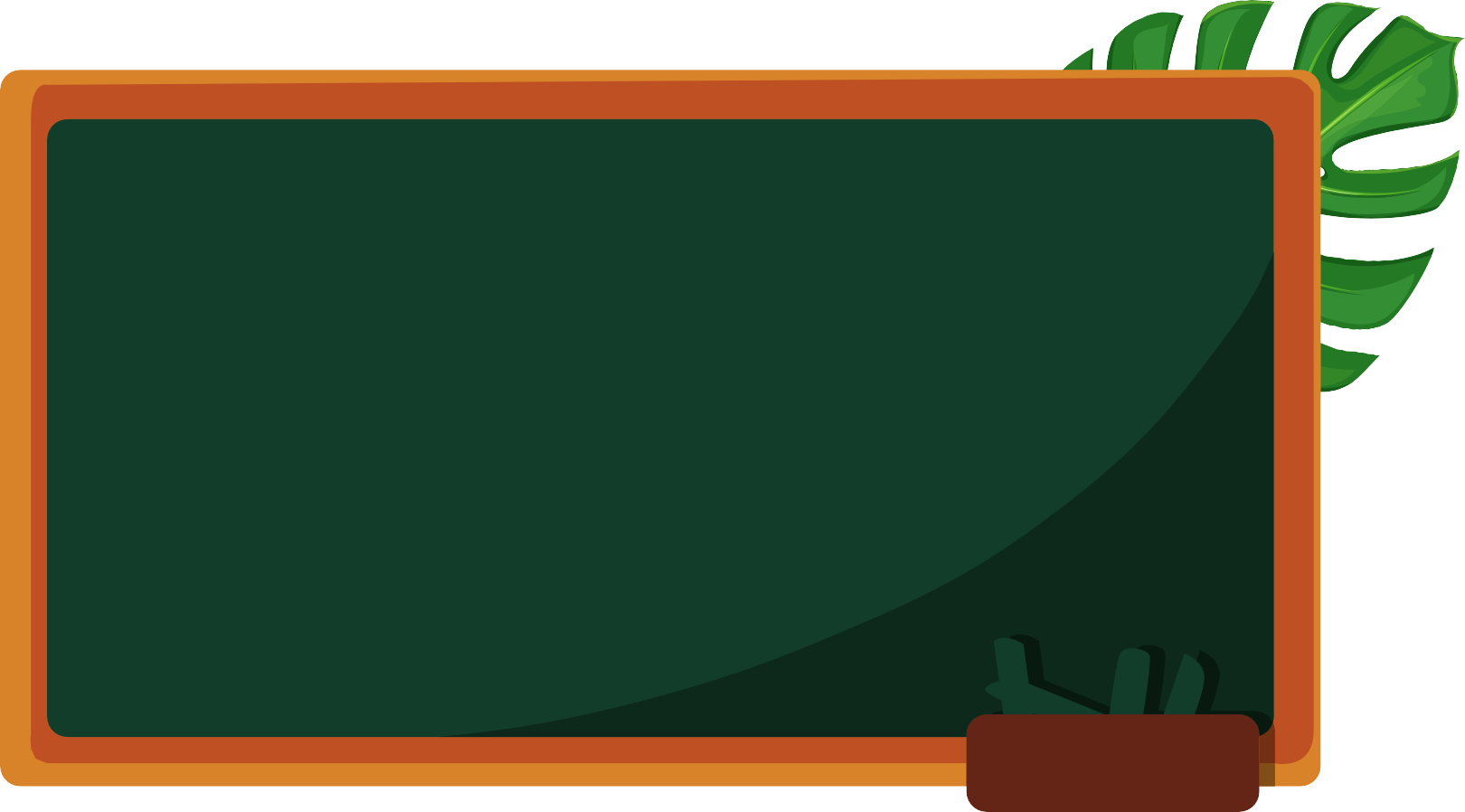 Wednesday, November 3     2021
               Unit 6: Stand up ! - Lesson 1
1. Model Sentences
Commands : Câu mệnh lệnh (yêu cầu)
- Stand up, please!
- Sit down, please!
- Don’t talk!
- Come here!
- Open your book, please!
- Close your book, please!
2. Homework
- WB (SBT) : A(1,2,3) - page 24
- Prepare : Unit 6 - Lesson 2
rd
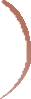 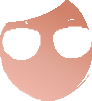 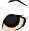 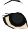 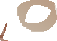 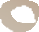 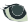 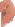 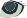 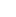 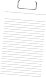 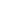 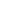 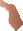 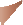 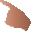 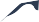 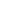 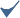 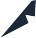 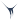 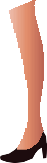 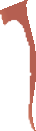 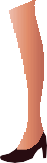 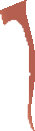 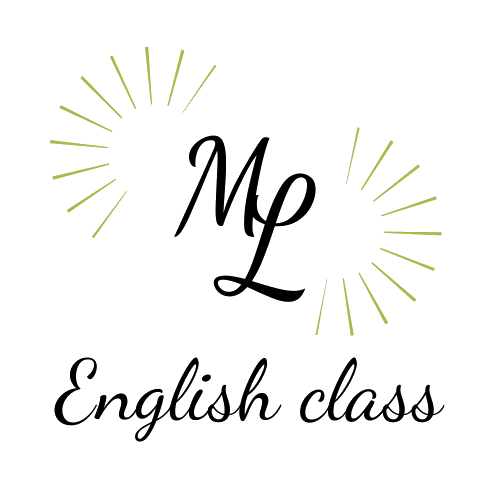 Thanh Am Primary School
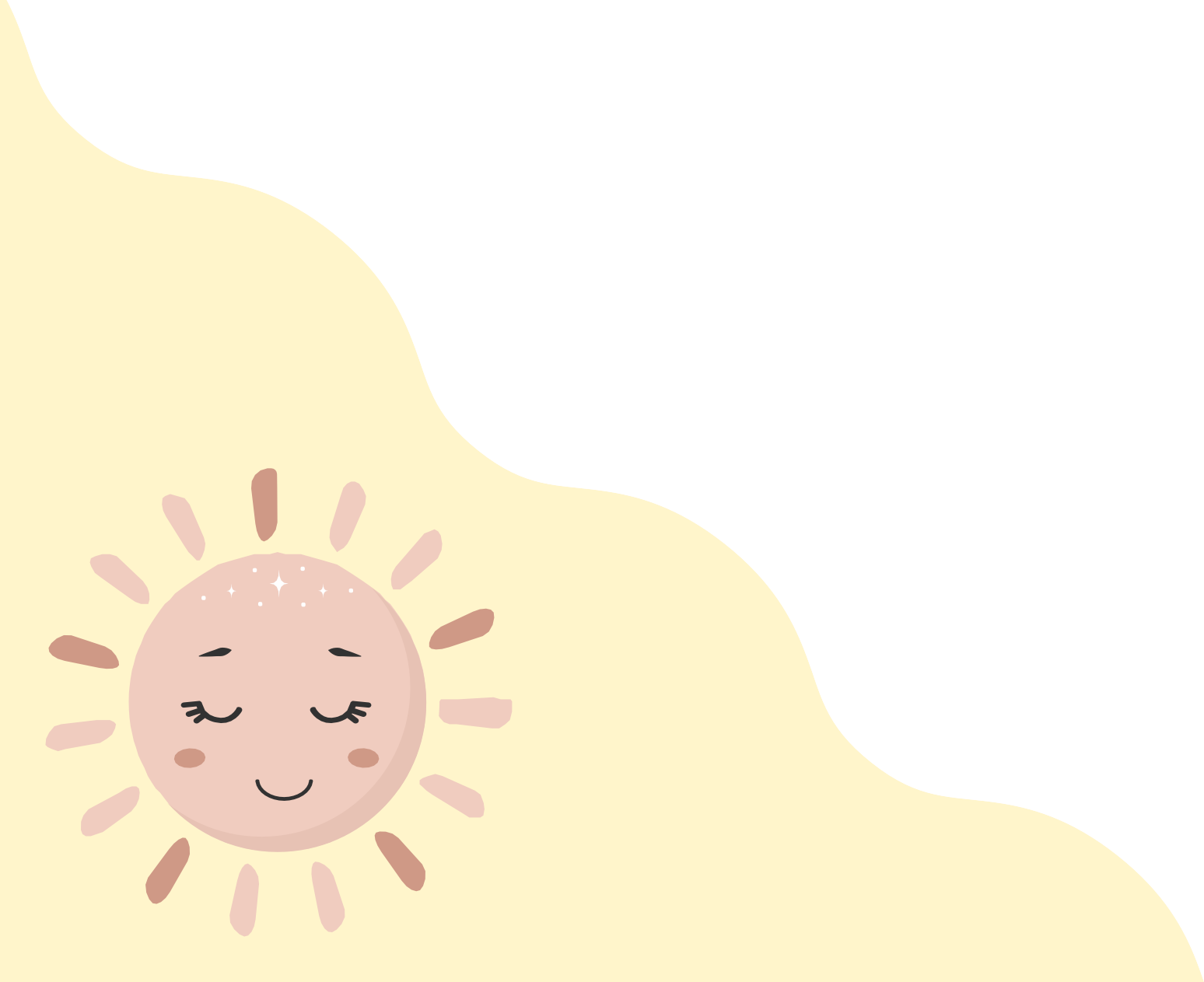 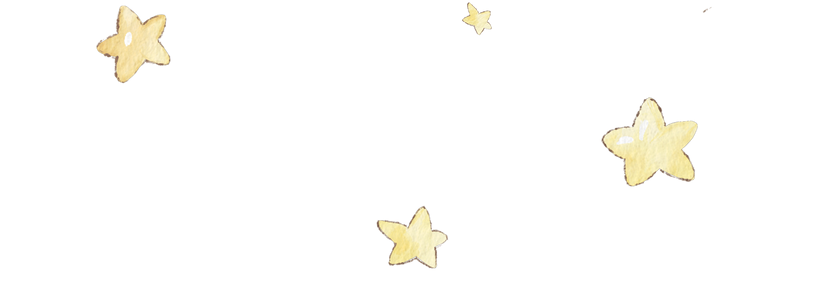 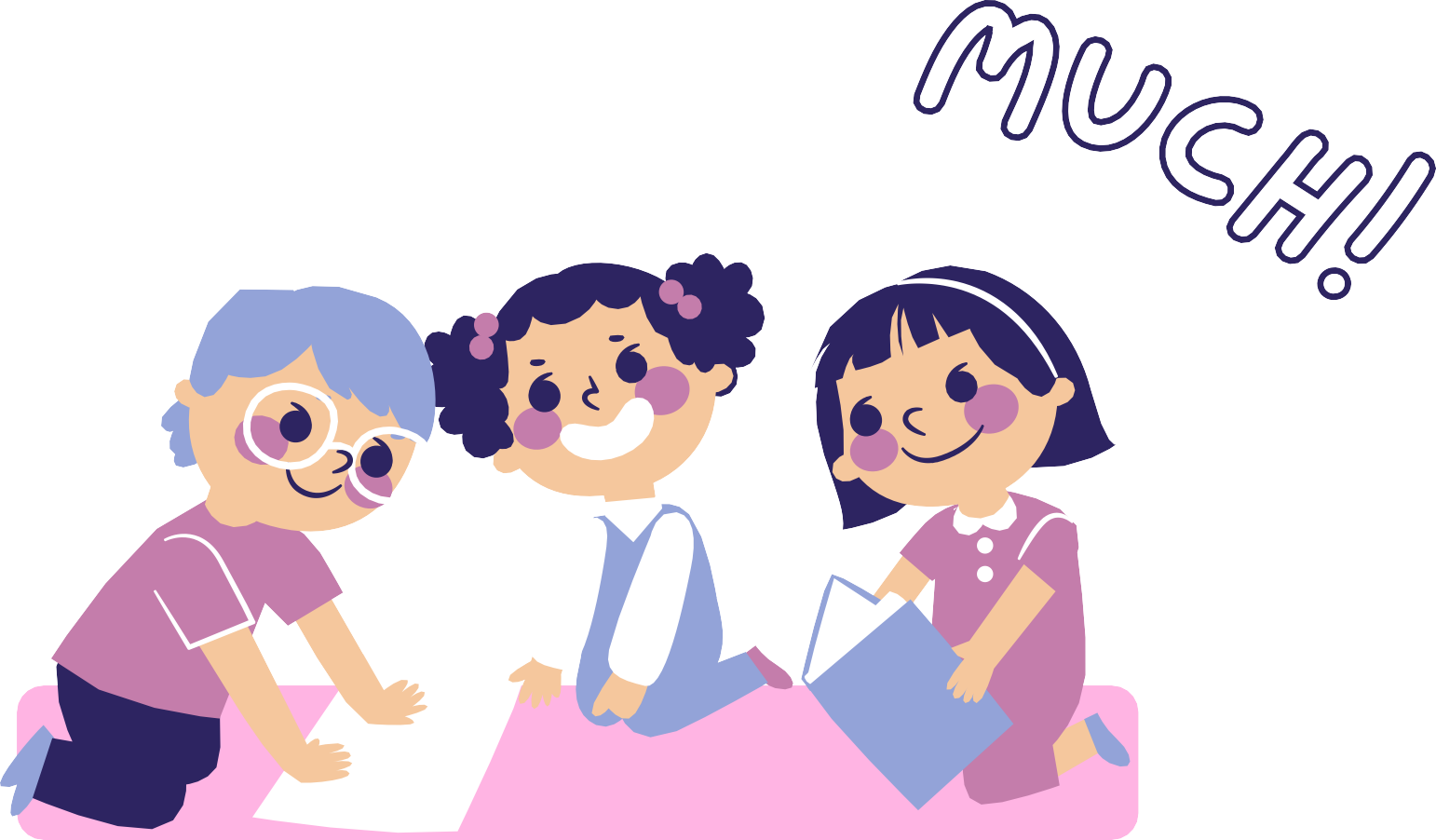 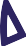 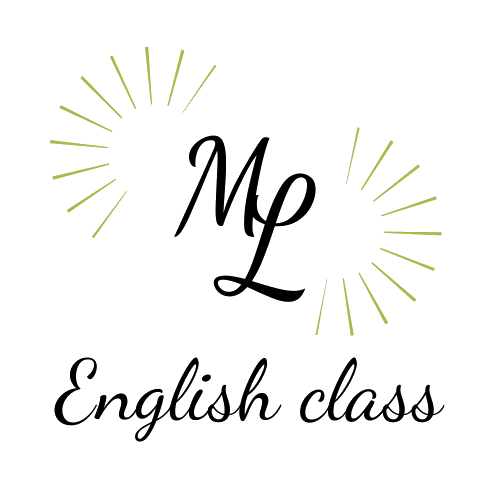 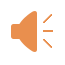